ДАРХАН ДАХИН ТӨЛӨВЛӨЛТ ААТҮГ
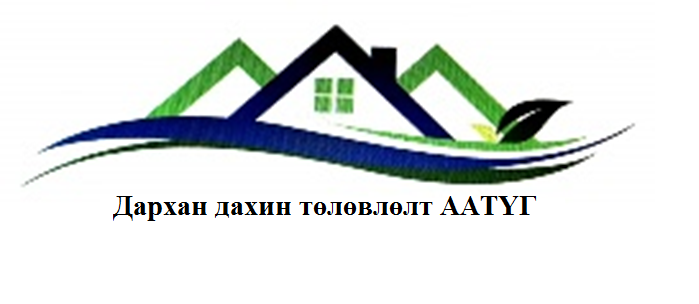 2020 ОНд хийж гүйцэтгэсэн ажлын ТАЙЛАН
НЭГ. ДОТООД БҮТЭЦ, ЗОХИОН БАЙГУУЛАЛТЫН ТАЛААР
Манай байгууллага аймгийн ИТХ-ын Тэргүүлэгчдийн 2019 оны 107 тоот тогтоолоор байгуулагдсан.
2020 оны 3 дугаар сараас эхлэн үйл ажиллагаагаа эхэлсэн.
Аймгийн Засаг даргын 2020 оны 01-А/02 тоот захирамжаар 8 хүний бүрэлдэхүүнтэй бүтцийг баталсан.
Одоогийн байдлаар байгууллага 6 хүний бүрэлдэхүүнтэй үйл ажиллагаа явуулж байна. /Дарга, ахлах инженер, орон сууц болон агаар, орчны бохирдлын асуудал хариуцсан инженер 2, хуулийн зөвлөх, нягтлан бодогч 40%-тай хавсардаг/.
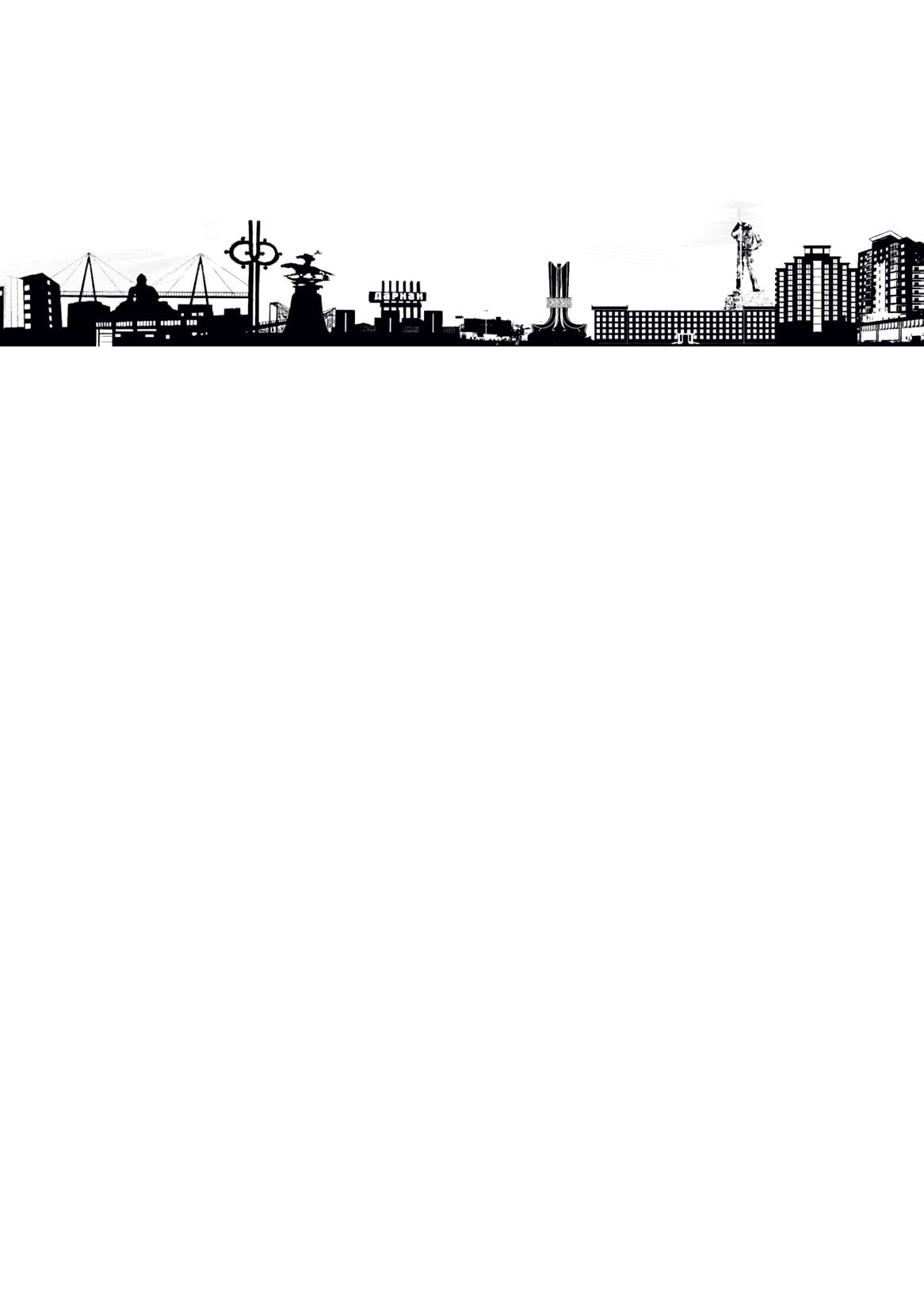 Ажил үүргийг дараах 5 чиглэлээр үйл ажиллагаа явуулж байна. Үүнд:
Гэр хорооллын газрыг дахин зохион байгуулан, төлөвлөн барилгажуулах
Үндсэн тосгон болон туслах тосгоныг дахин төлөвлөн барилгажуулах
Түрээсийн орон сууцны харилцааг зохицуулах
Орон сууц үндэсний хөтөлбөрийг орон нутагт зохион байгуулах
Агаар, орчны бохирдлын үйл ажиллагааг орон нутагт зохион байгуулах чиг үүргийг гүйцэтгэх болно.
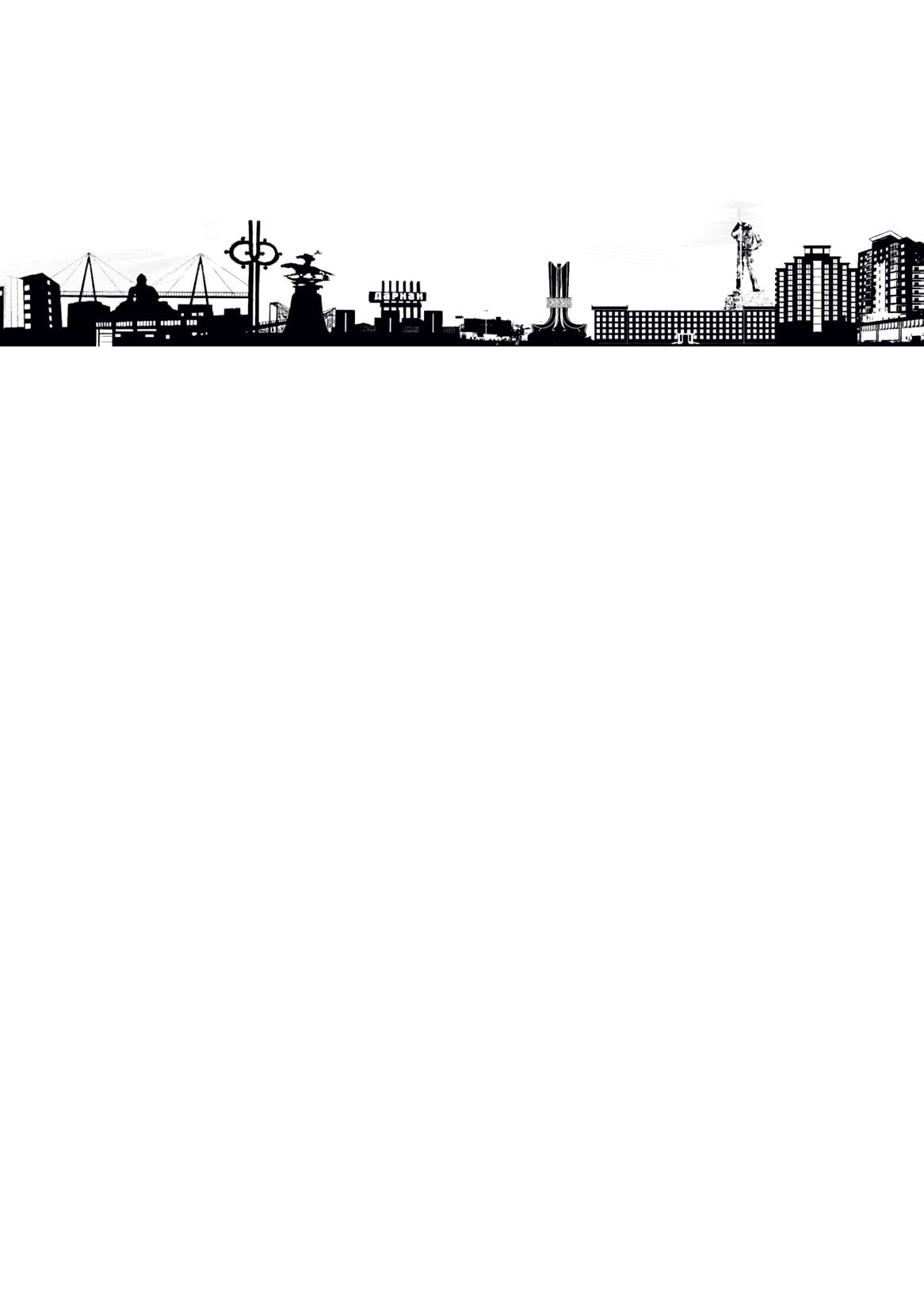 Бид ажлаа эхлүүлэхдээ Дархан сумын 10 дугаар багийн 380 айлын орон сууцны 2 давхрын /хуучнаар 9, 10, 11 дүгээр багууд байрлаж байсан/ байрыг бүрэн засварлаж, албан тасалгааны тавилга, компьютер, техник хэрэгслээ зээлээр аваад ажил, үйлчилгээгээ явуулж байна.
Шинэ байгууллага учраас бүх юмыг эхнээс нь эхэлж байгаа тул дотоод журам, стратегийн төлөвлөгөө, гүйцэтгэлийн төлөвлөгөө, хөдөлмөрийн гэрээ, албан тушаалын тодорхойлолт гээд анхан шатны бүх бичиг баримтуудыг боловсрууллаа.
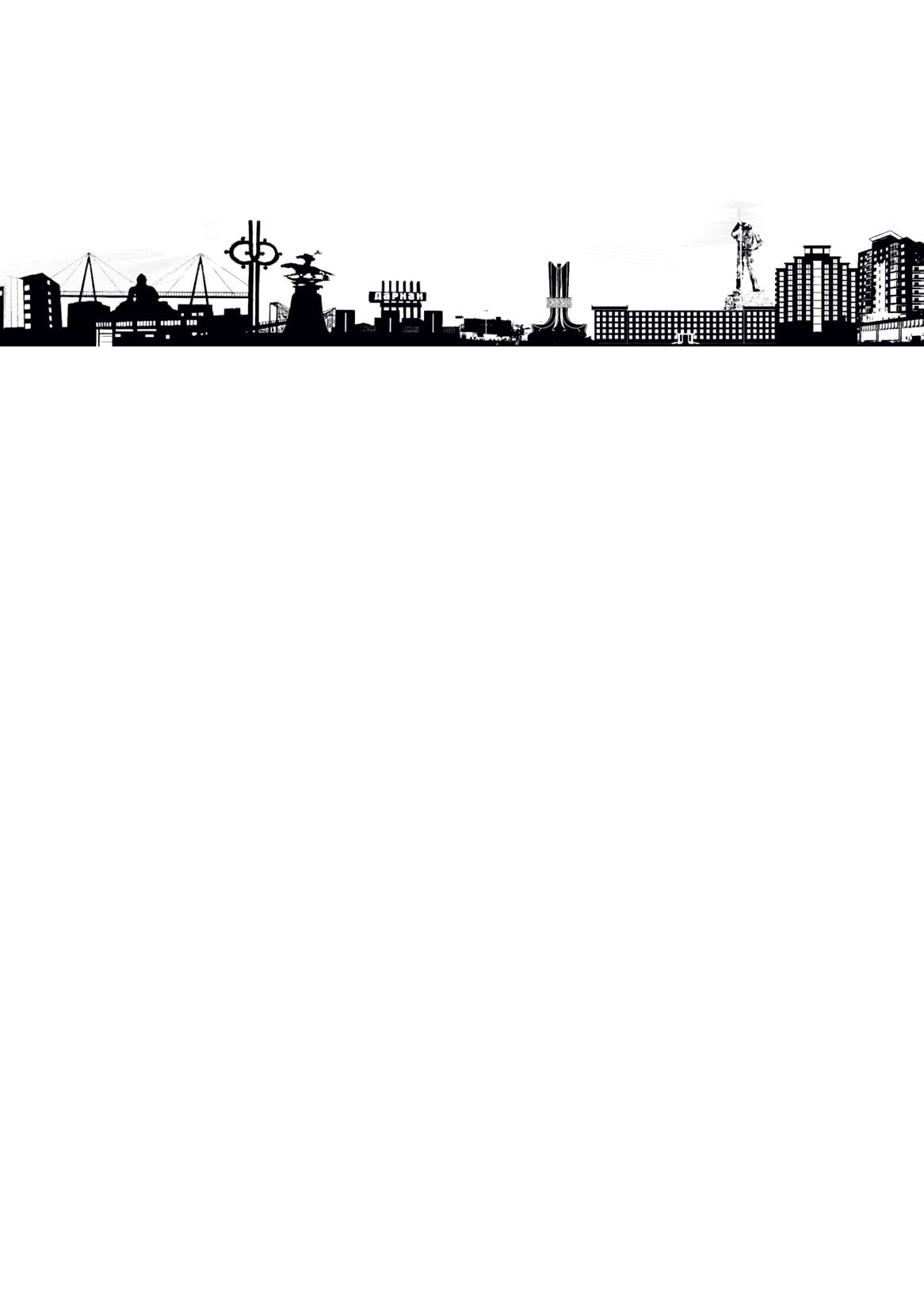 Дархан-Уул аймагт Дахин төлөвлөлтийн байгууллага байгуулагдан үйл ажиллагаа явуулж байгаа мэдээллийг, иргэдэд хүргэхээр Дархан дахин төлөвлөлт “Darkhan Dahin Tuluvlult” facebook хаяг, page хуудсыг нээж иргэдэд өөрийн байгууллагаас явуулж байгаа ажлаа байнга сурталчилж байна.
Ирэх жилүүдэд “Гэр хороолол”-ын хөгжлийг түргэтгэх талаар реформын шинжтэй өөрчлөлт хийх саналаа аймгийн Засаг даргад санал тавьсан.
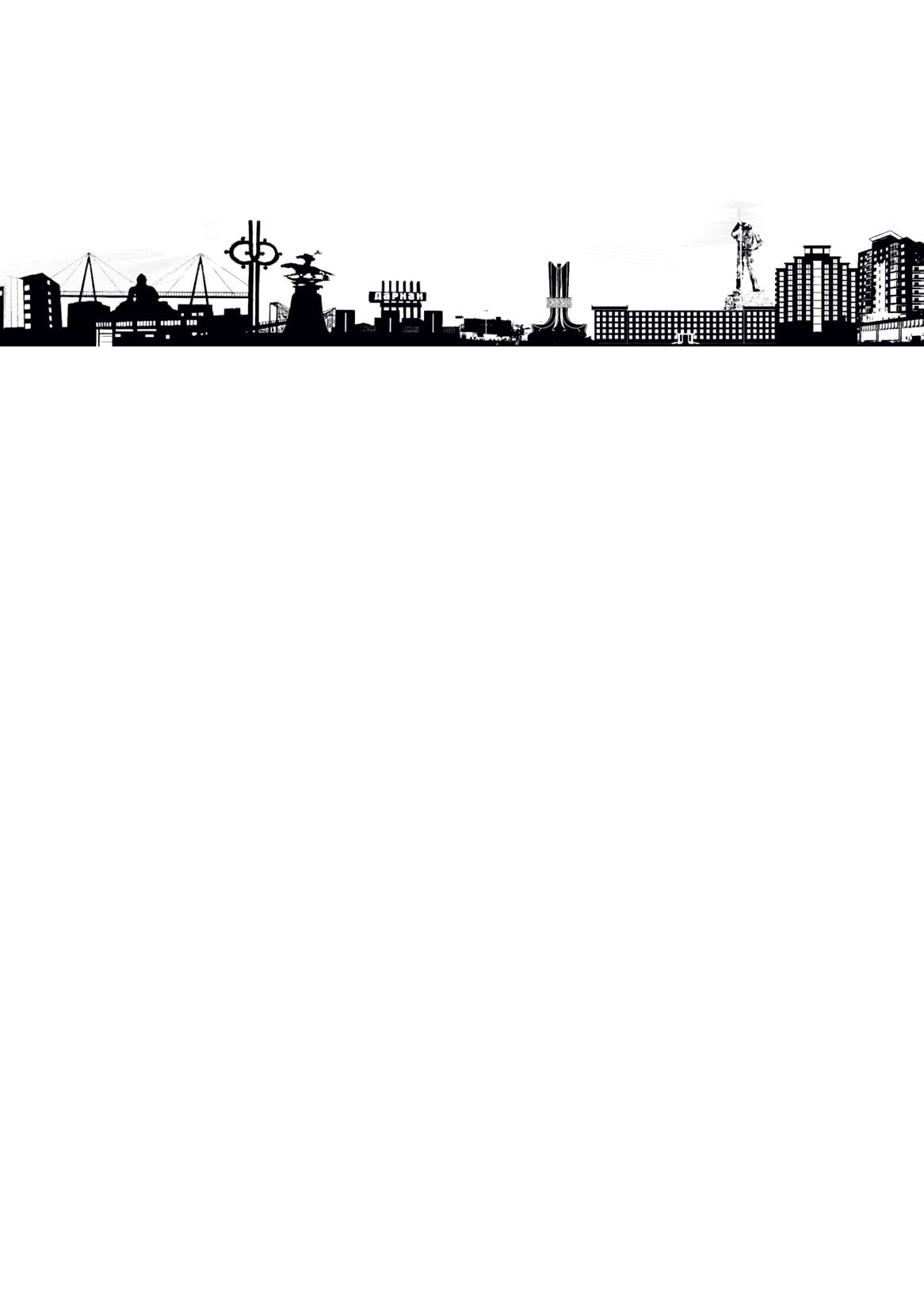 ХОЁР. ДАХИН ТӨЛӨВЛӨЛТИЙН ЧИГЛЭЛЭЭР
Манай байгууллагын үндсэн чиг үүрэг дахин төлөвлөлтийн үе шатны бэлтгэлийг хангах, түүнийг зохион байгуулахад чиглэгдэнэ.
Дахин төлөвлөлтийн суурь судалгааны хүснэгт дахин төлөвлөлтийн гарын авлага, сурталчилгааны материал, үе шатны дарааллыг хэвлэж, иргэдэд танилцуулж дахин төлөвлөлтийн ач холбогдлыг сурталчлах, ойлголт өгч хандлагыг өөрчлөх алхмуудыг зохион байгуулан ажиллалаа.
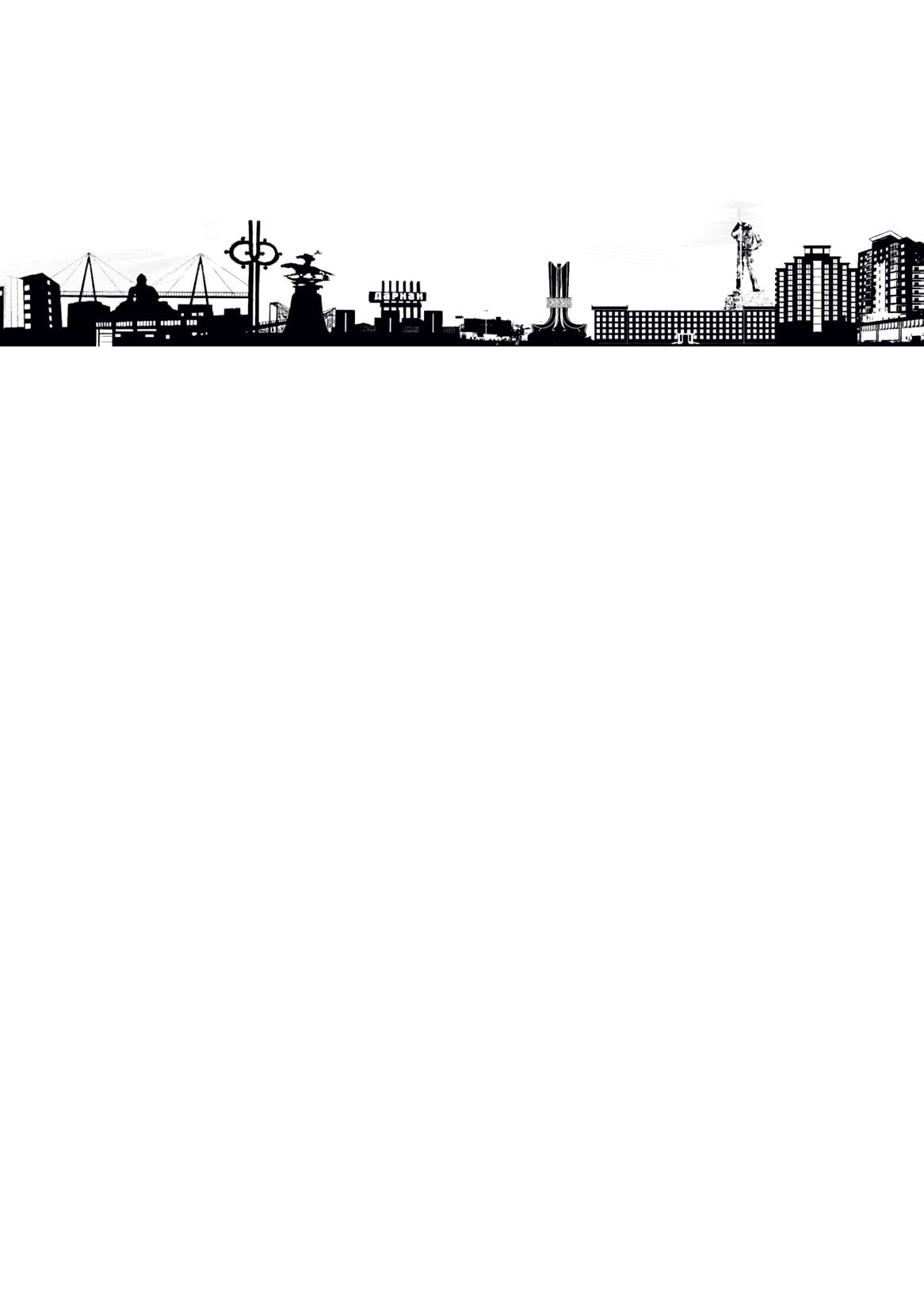 Дархан сумын 4, 5, 6, 7, 8, 15 дугаар багуудын оршин суугчдаас Хот, суурин газрыг дахин хөгжүүлэх тухай хуулийн 14 дүгээр зүйлийн 14.7.1.г заалтын дагуу 2700 гаруй айл, өрх, аж ахуйн нэгжээс санал асуулгын хуудсаар саналыг авч, суурь судалгааг нэгтгэж, мэдээллийн сан бүрдүүллээ.
Шинээр байгуулагдсан учраас бидний ажил үүрэг тодорхой болоогүй байна. Дахин төлөвлөлтийн үйл явц өөрөө зөвхөн иргэдийн хүсэлт тэдний санал дээр хийгддэг учир олон уулзалтууд, ярилцлагууд, санал асуулгууд дээр явагдаж байна.
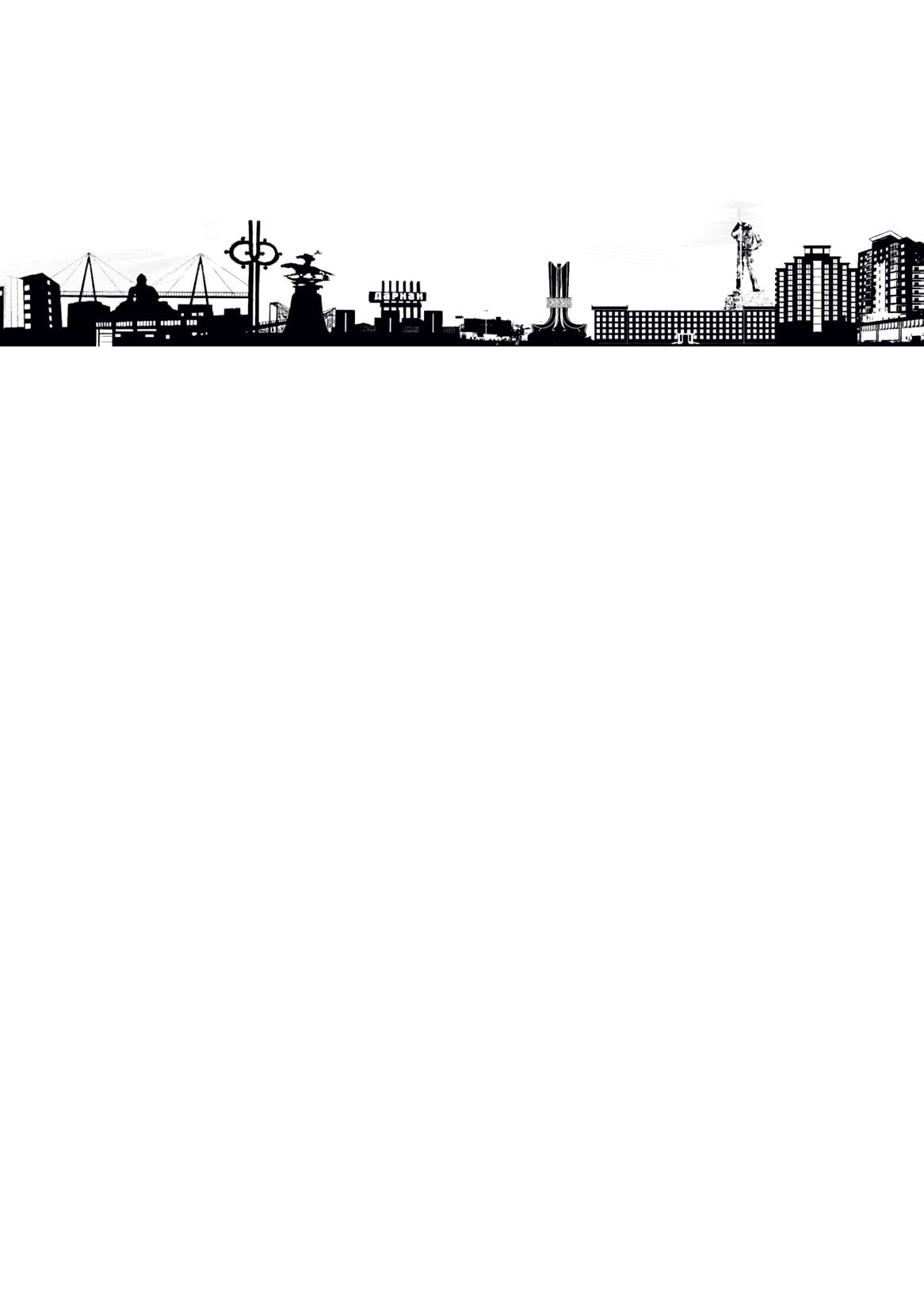 Дархан сумын нутаг дэвсгэрт 13 байршилд 421.6 га газрыг дахин төлөвлөхөөр аймгийн ИТХ-ын Тэргүүлэгчдийн хурлаар оруулж хил зааг, газрын хэмжээг тогтоолоо.
Энэ нь гэр хорооллын газрыг дахин зохион байгуулах, ашиглалтын шаардлага хангахгүй барилга, байгууламжийг дахин төлөвлөж барилгажуулах, хот төлөвлөлтийн шаардлага хангахгүй барилга, байгууламжийг буулгаж дахин төлөвлөх зэрэг төрлүүдээр дахин төлөвлөлтийн ажлыг зохион байгуулахаар батлагдсан юм.
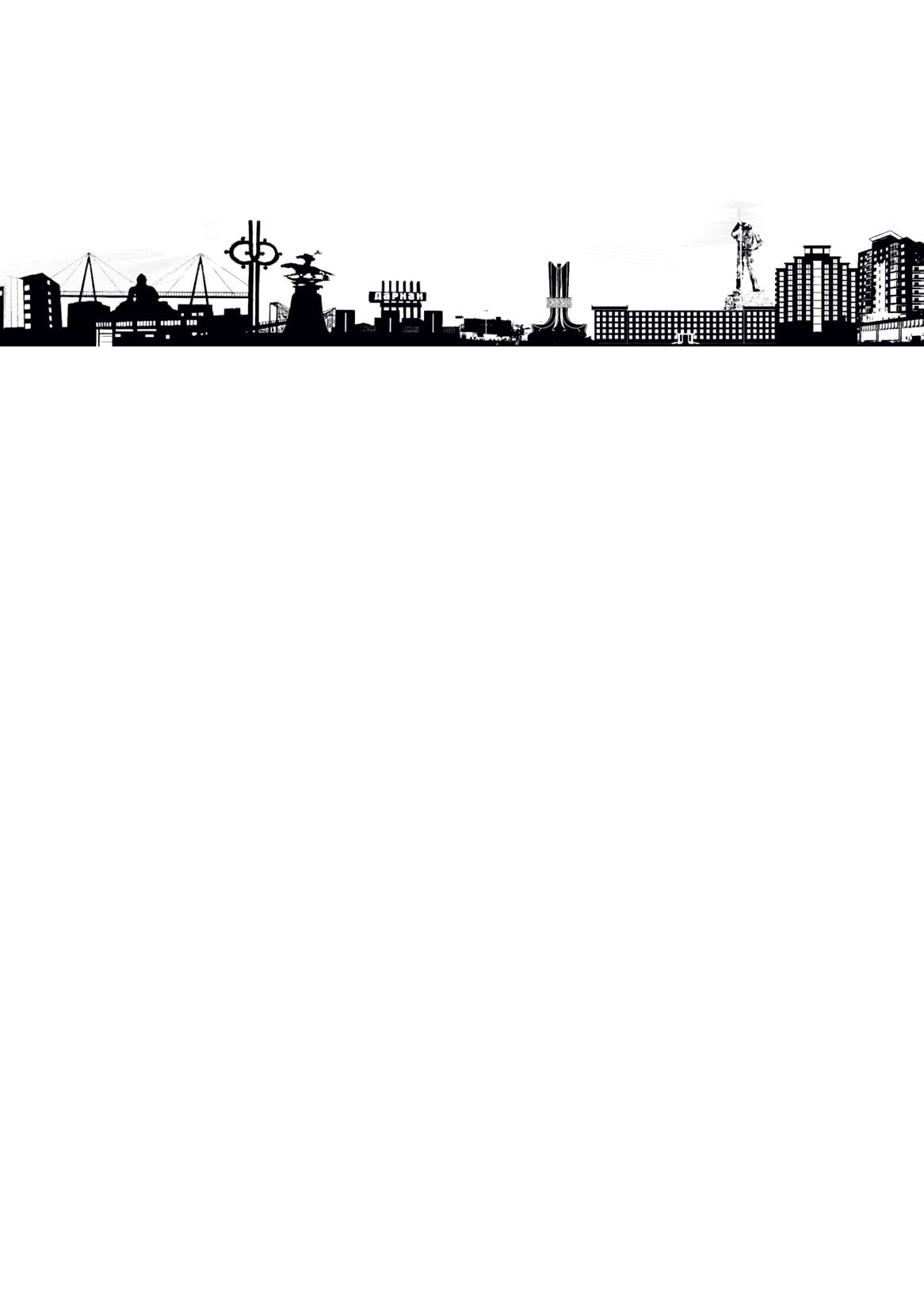 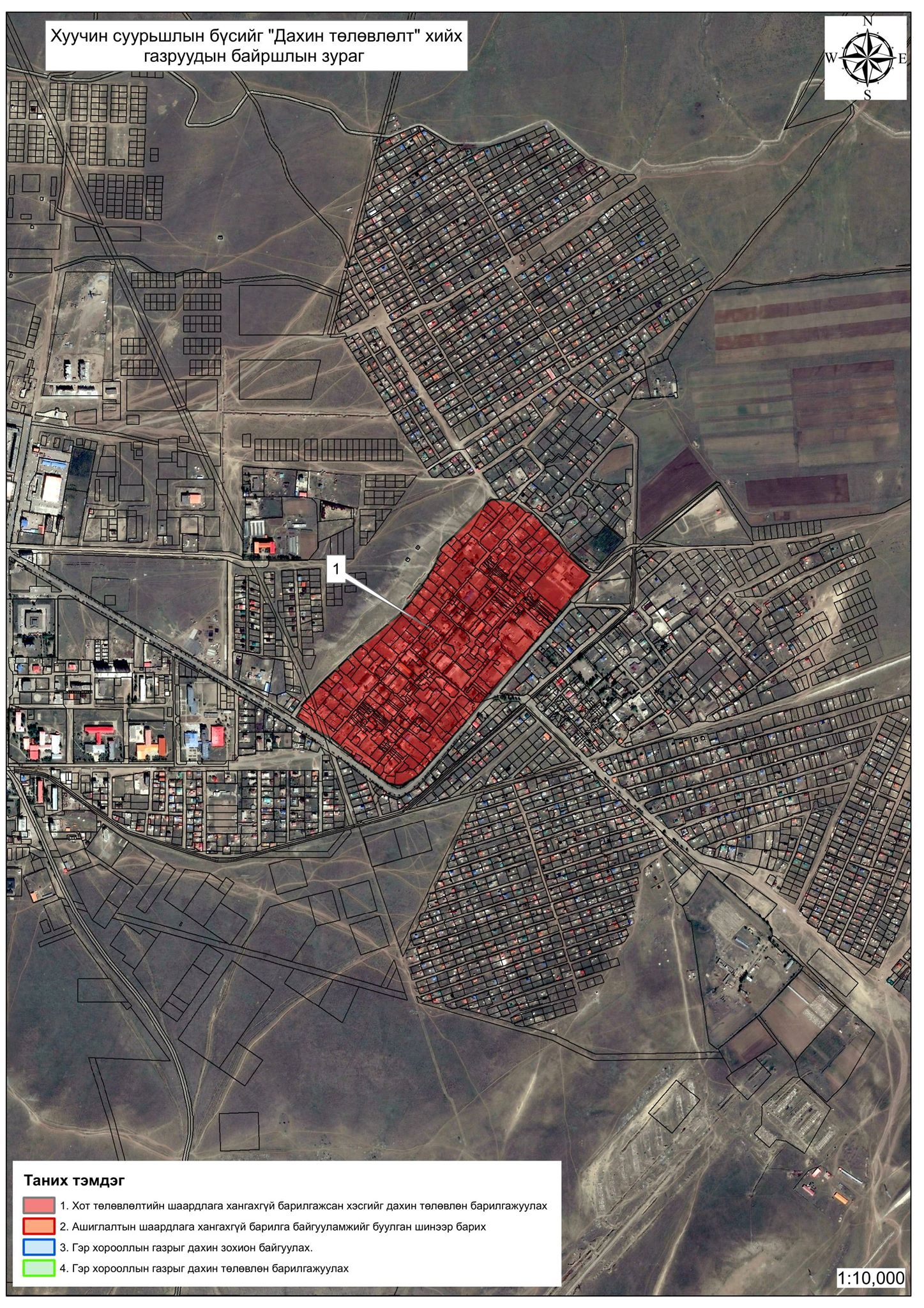 Бид өнгөрсөн хугацаанд Дархан сумын 8 дугаар баг Нарантолгой, Манхантолгойд гэр хорооллын дэд бүтэцжүүлэх ажлын хүрээнд хийсэн 4.2 тэрбум төгрөгний хөрөнгө оруулалтаар “Цагаан зуун” ХХК-ны гүйцэтгэсэн шугамын ажлыг хүлээж авсан.
Дархан сумын 8 дугаар багийн Нарантолгойн 2 хэсэг газарт дулаан, цэвэр усны шугам нэмж тавих асуудлаар оршин суугчдаас гаргасан санал хүсэлтийн дагуу тэдэнтэй зөвшилцөж шугамын урт болон трассыг сонгож нийт 70 орчим метр шугам тавих асуудлыг шийдвэрлэж гүйцэтгэлд хяналт тавин ашиглалтад орууллаа.
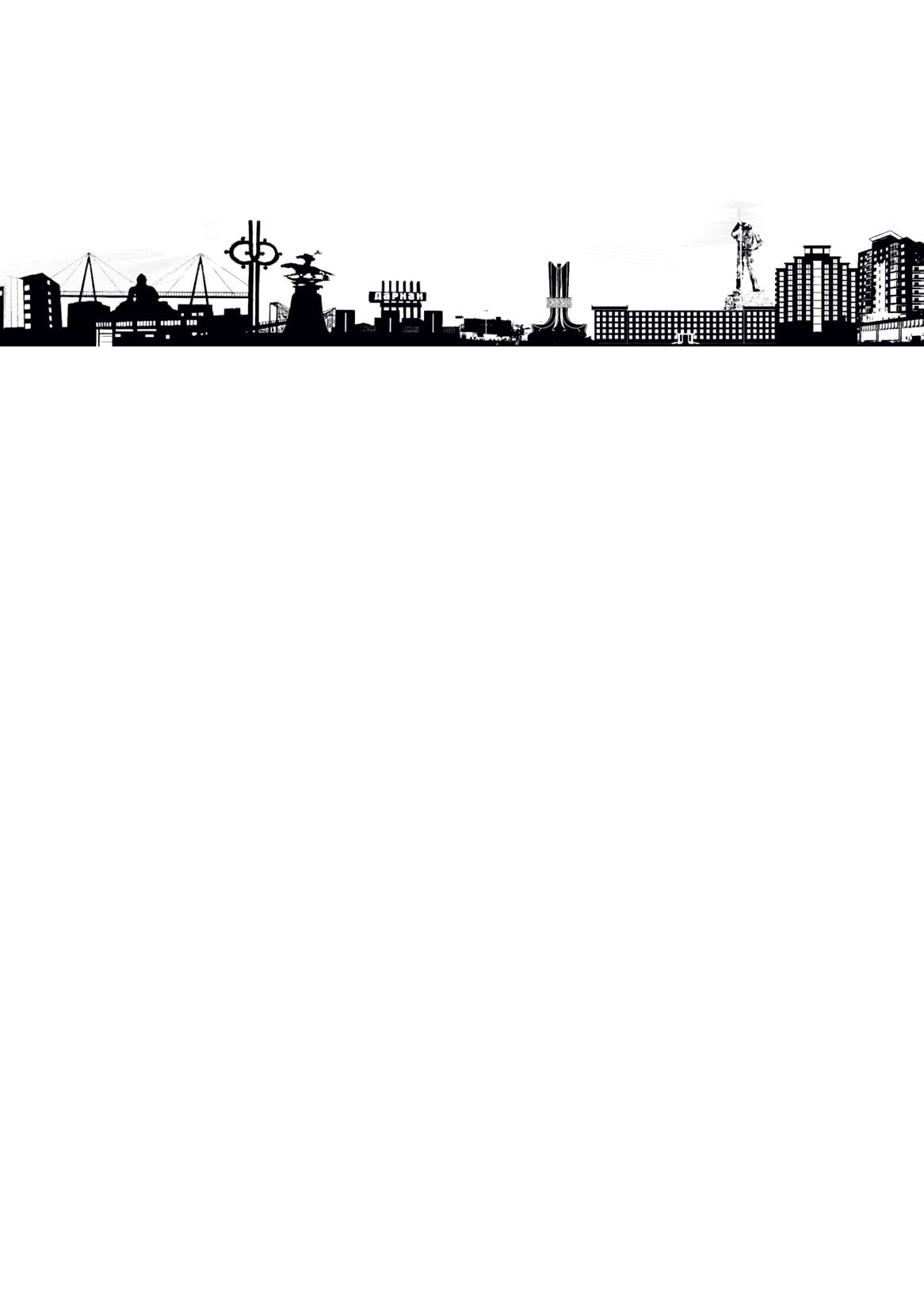 Дархан сумын 8 дугаар багийн иргэдийг дулааны шугаманд холбох ажлыг Дархан дулааны сүлжээ ТӨХК-тай хамтран эхлүүлж эхний хэрэглэгч Б.Отгонбаярын гэрт дулааны шугам тавих нээлтийн ажиллагааг УИХ-ын гишүүн Б.Баттөмөрийг оролцуулан өдөрлөг, сурталчилгаа хэлбэрээр зохион байгууллаа.
Дархан сумын 8 дугаар багийн Нарантолгойн хэсэгт оршин суух 400 гаруй айл өрхийн 30 гаруй өрхтэй шугамын зураг хийх, гэрээ байгуулснаас 12 айл дулаан, цэвэр, бохир усны шугаманд өнгөрсөн өвөл холбогдлоо.
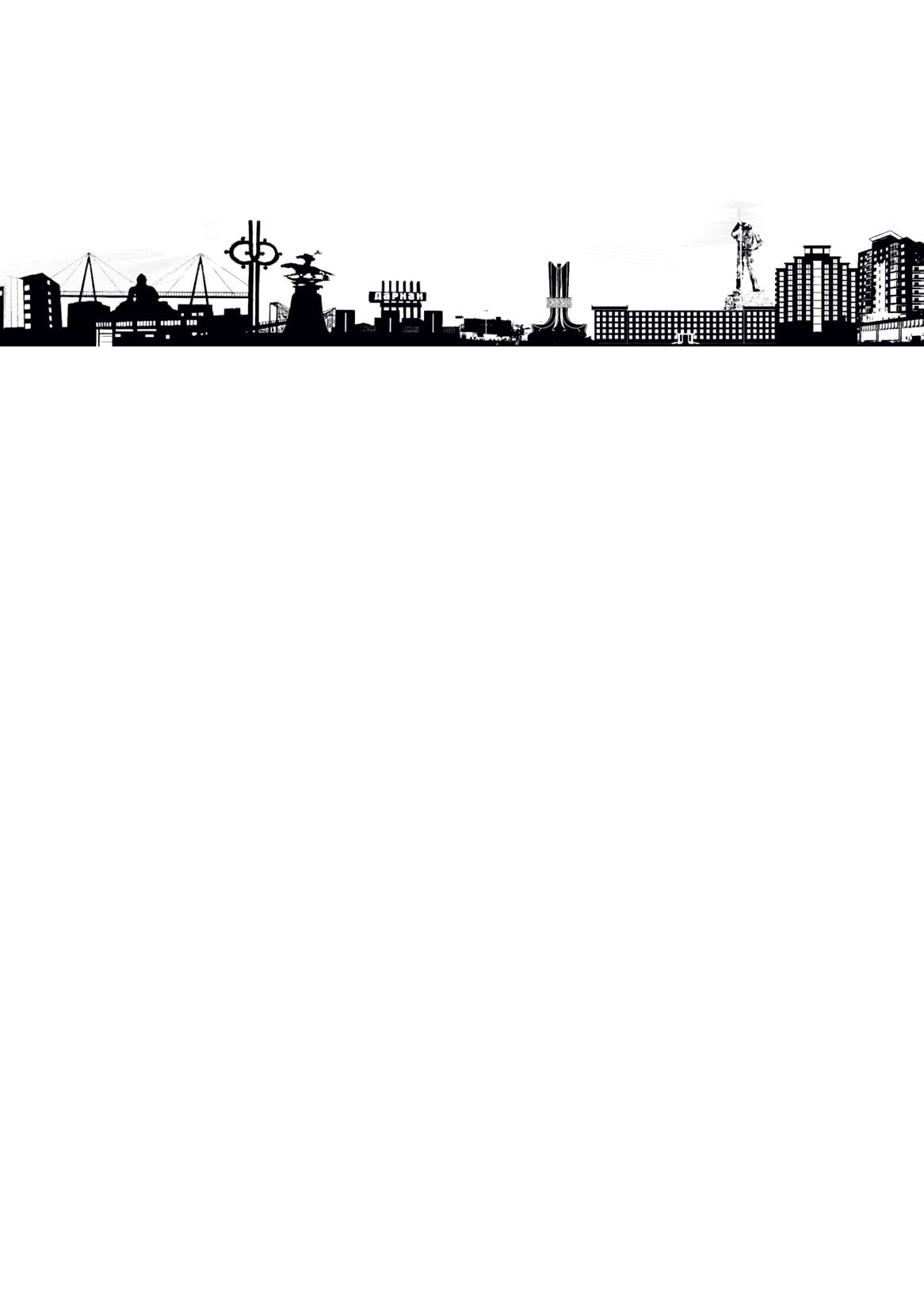 Тайлант хугацаанд аймгийн дахин төлөвлөлтийн комиссын хурлыг 2 удаа хуралдууллаа.
Уг хурлаар:
“Дахин хөгжүүлэх төсөл” хэрэгжүүлэх газрын байршил, хэмжээ, хил зааг, зориулалтыг сонгох тухай тогтоолын төсөл
Аймгийн захирагчийн албанаас өгсөн үүрэг даалгаврын дагуу Дархан сумын 13 дугаар баг, Х хороолол, 13 дугаар байрны нийт 55 иргэний дахин төлөвлөлтөд оруулж өгөхийг хүссэн өргөдлийг хэлэлцэв.
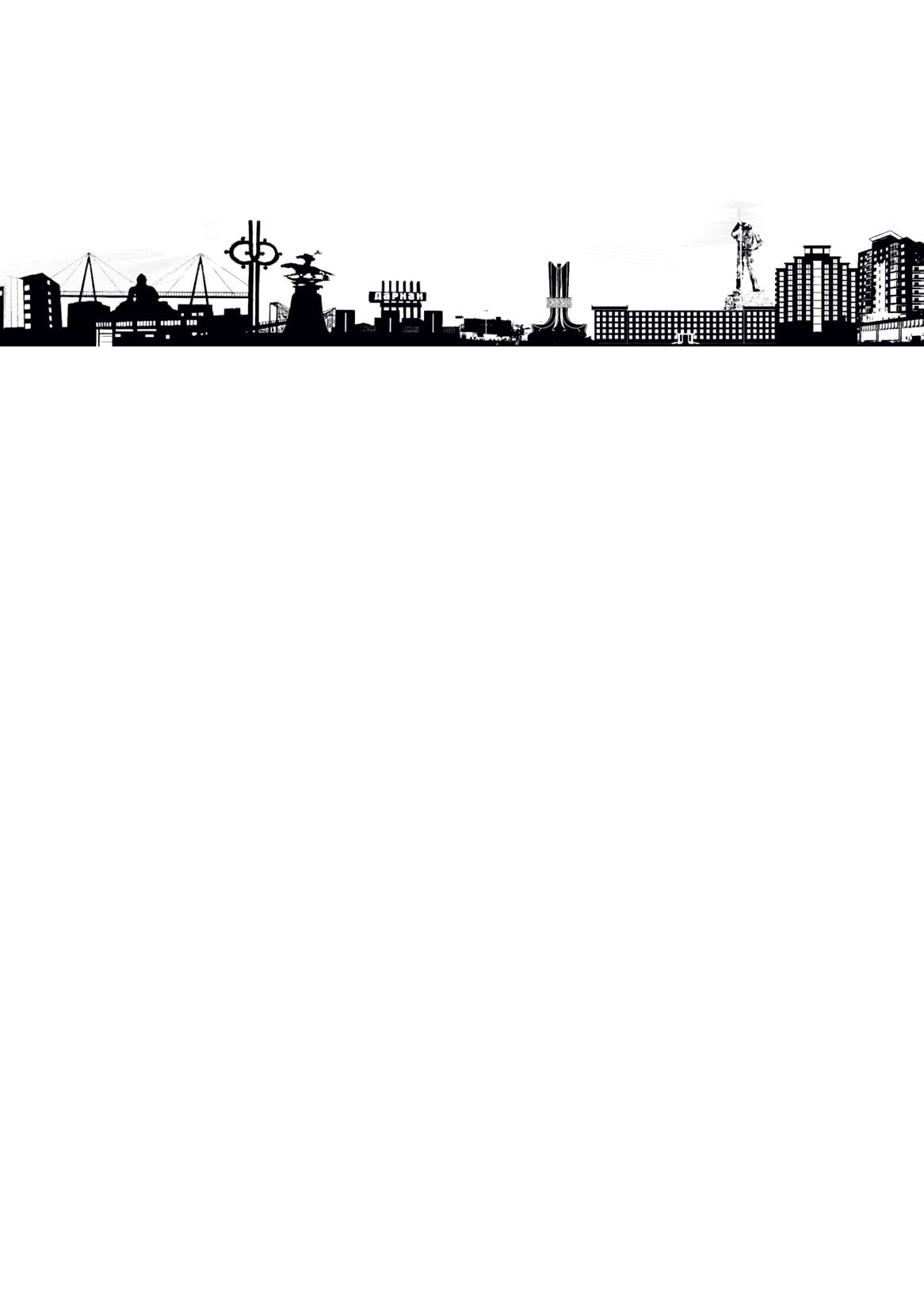 Улаанбаатар хотын орон сууц, дэд бүтцийн газар, нийслэлийн хот байгуулалт, хөгжлийн газар зэрэг ижил төстэй үйл ажиллагаа явуулдаг байгууллагууд туршлага судаллаа.
Барилга, хот байгуулалтын сайд Дархан-Уул аймагт ажиллах үеэр гэр хорооллын дэд бүтцийн хөрөнгө оруулалтын явцыг газар дээр нь танилцуулав.
Амины орон сууц барих, инженерийн шугам сүлжээ тавих иргэдэд шинэ төрлийн зээлийн бүтээгдэхүүн гаргаж зээл олгох ажлыг Хаан, Худалдаа хөгжил, Голомт банкуудтай хамтран ажиллах санал боловсруулан тэдэнд танилцуулсан бөгөөд бидэнтэй хамтран ажиллахаа илэрхийлээд байна.
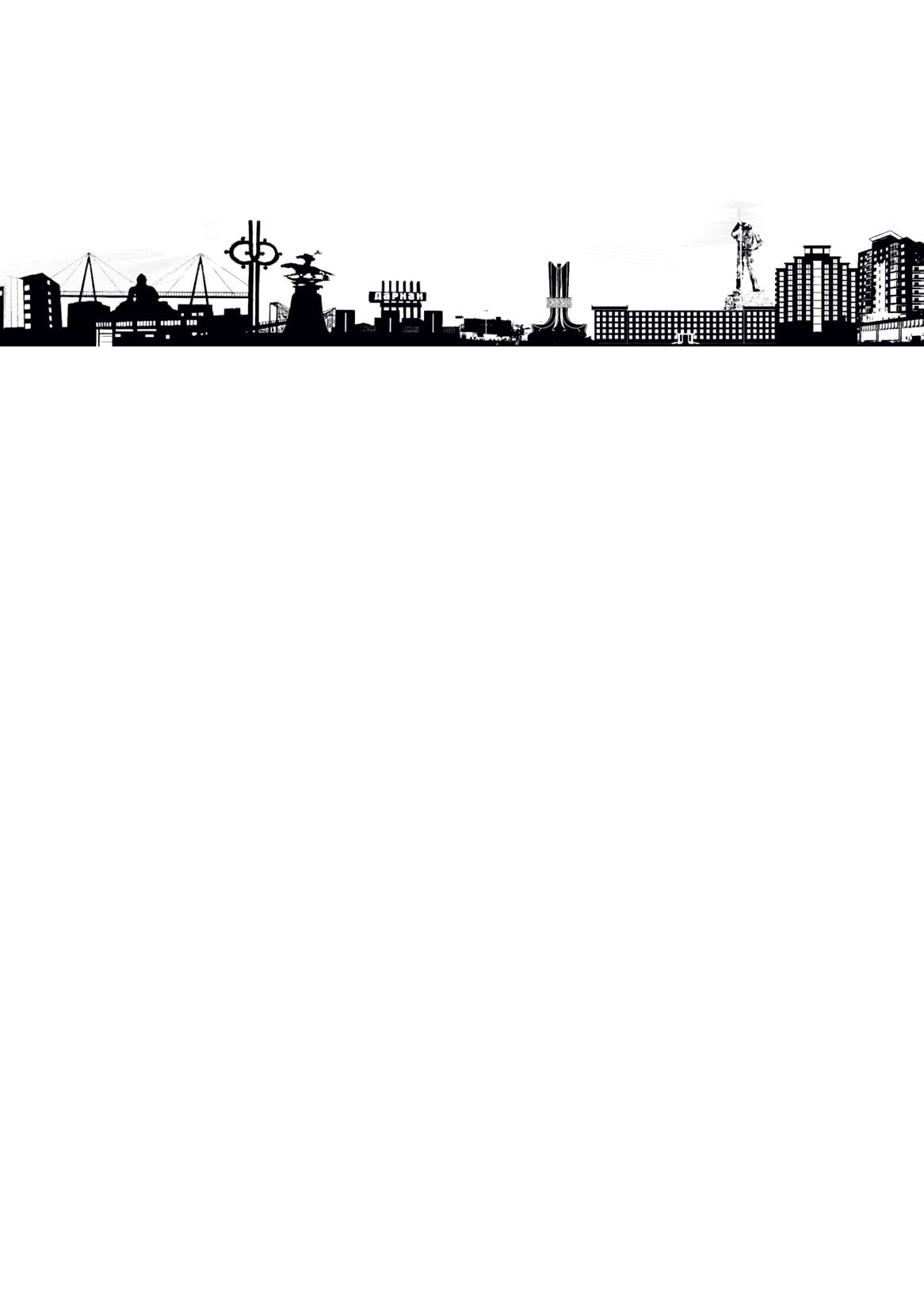 Дархан суманд дахин төлөвлөлтийн ажлын хүрээнд 2021 онд хийгдэх ажлын зургийн даалгаврыг боловсруулж ГХБХБГазарт хүргүүлсэн.
19 дүгээр хорооллын ерөнхий төлөвлөлтийг Дархан хотын 2020-2035 онд хөгжүүлэх ерөнхий төлөвлөгөөний хүрээнд иж бүрэн хийж гүйцэтгэсэн боловч уг ерөнхий төлөвлөгөө нь дахин төлөвлөлтийн шаардлага хангахгүй байгаа тул шинээр дахин боловсруулах шаардлагатай байна.
Гэр хорооллын иргэдийг дэд бүтцэд холбох талаар Дархан дулааны сүлжээ ТӨХК, Дархан ус суваг ХК-ны удирдлагуудтай санамж бичиг болон хамтын ажиллагааны гэрээ байгуулав.
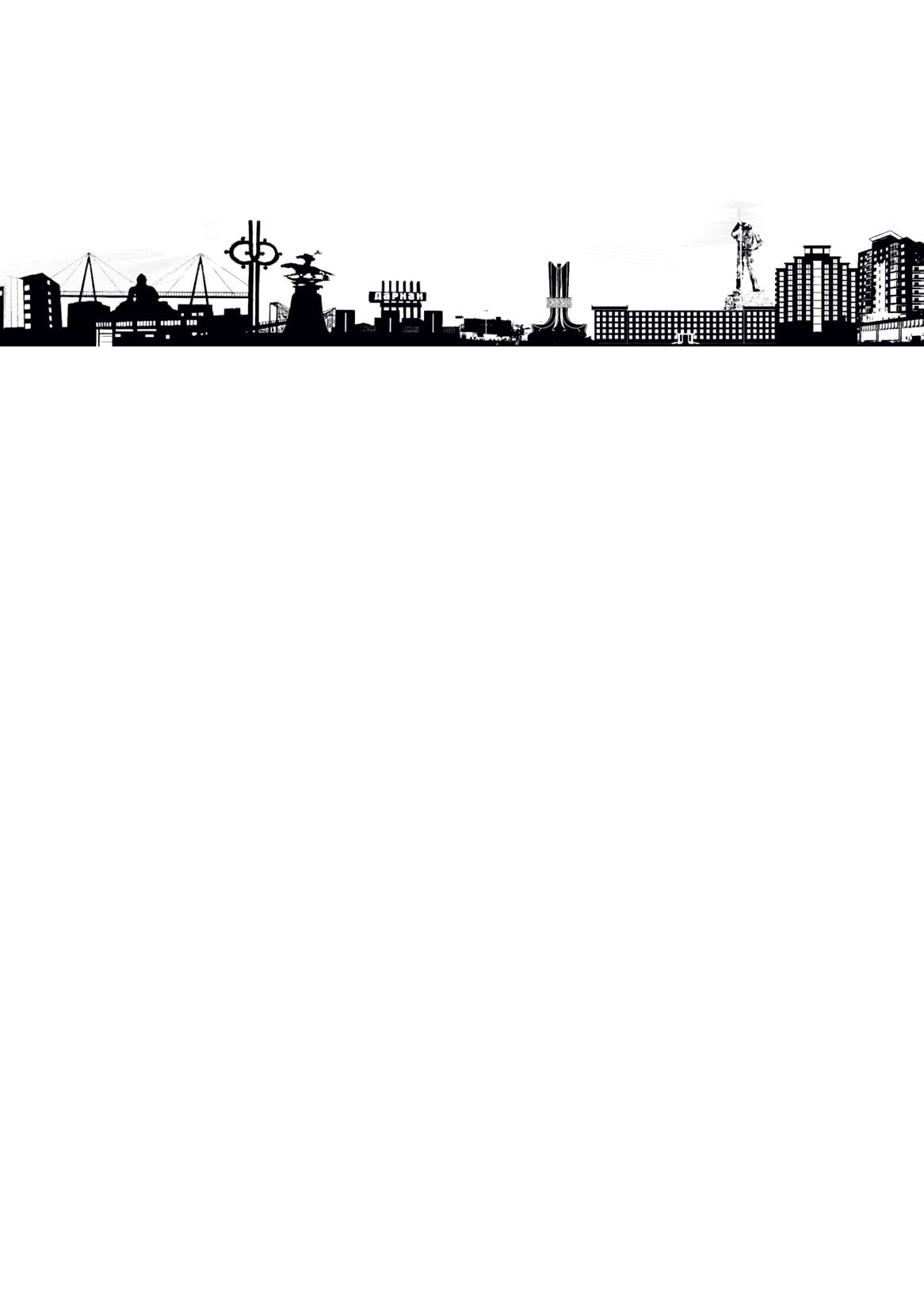 Энэ онд дахин төлөвлөлтийн чиглэлээр дараах ажлыг хийхээр төлөвлөж байна. Үүнд:
Дархан сумын 5, 6, 7 дугаар багийн гэр хорооллын дэд бүтцийн шугамын ажлыг дуусгаж, хүлээн авах бөгөөд 5 дугаар багийн хүнсний арын хорооллыг шугаманд холбох ажлыг эхлүүлэх 7 дугаар баг дээр төр, хувийн хэвшлийн оролцоотой 2 дугаар хэлхээг хийж, дэд бүтцийг холбох
Дархан сумын 19, 20 дугаар хороолол, 14, 15 дугаар багийн нутаг дэвсгэр дэх дахин төлөвлөлтийн бүсэд төсөл сонгон шалгаруулалтаар орон сууц барих төслийг зарлаж төр, хувийн хэвшлийн хөрөнгө оруулалтыг эхлүүлэх
Дархан сумын 20 дугаар хорооллын 35-50 дугаар брак байрууд, 7, 8 дугаар багт ХЭСЭГЧИЛСЭН ЕРӨНХИЙ ТӨЛӨВЛӨГӨӨ боловсруулах, зургийн даалгавар боловсрууллаа.
6 дугаар багийн 19 дүгээр хороолол 1ш 60 айлын ашиглалтад оруулах
Архитектор төлөвлөлтийн даалгаврыг Дархан сумын 14 дүгээр баг, Комфортын баруун талд, 15 дугаар багийн Мангиртын 1, 2, 3 дугаар хэсэг, 9 дүгээр багийн 17 дугаар сургуулийн ард боловсруулах
Дархан сумын 5, 6 дугаар баг дээр дахин төлөвлөн барилгажуулах дэд бүтцийн бэлтгэл ажлыг хангах шаардлага байна. /Тусгай самбараар тайлбарлана./
Энэ оноос гэр хорооллыг шугаманд холбох ажил 8 дугаар баг дээр үргэлжилж 100 гаруй айл өрхийг нэмж холбохоор бэлтгэж байна. Цаашид Дархан-Уул аймагт гэр хорооллыг хөгжүүлэх бодлогын бичиг баримтыг боловсруулж байна.
Гэр хорооллыг хөгжүүлэх талаар Дархан сумын 8 дугаар баг дээр Нарантолгойг сонгон “XXI зуун” нэртэй төсөл хэрэгжүүлэхээр аймгийн Засаг даргад танилцуулсан бөгөөд энэхүү төслийг олон улсын зээл, төсөл хөтөлбөрт хамруулах
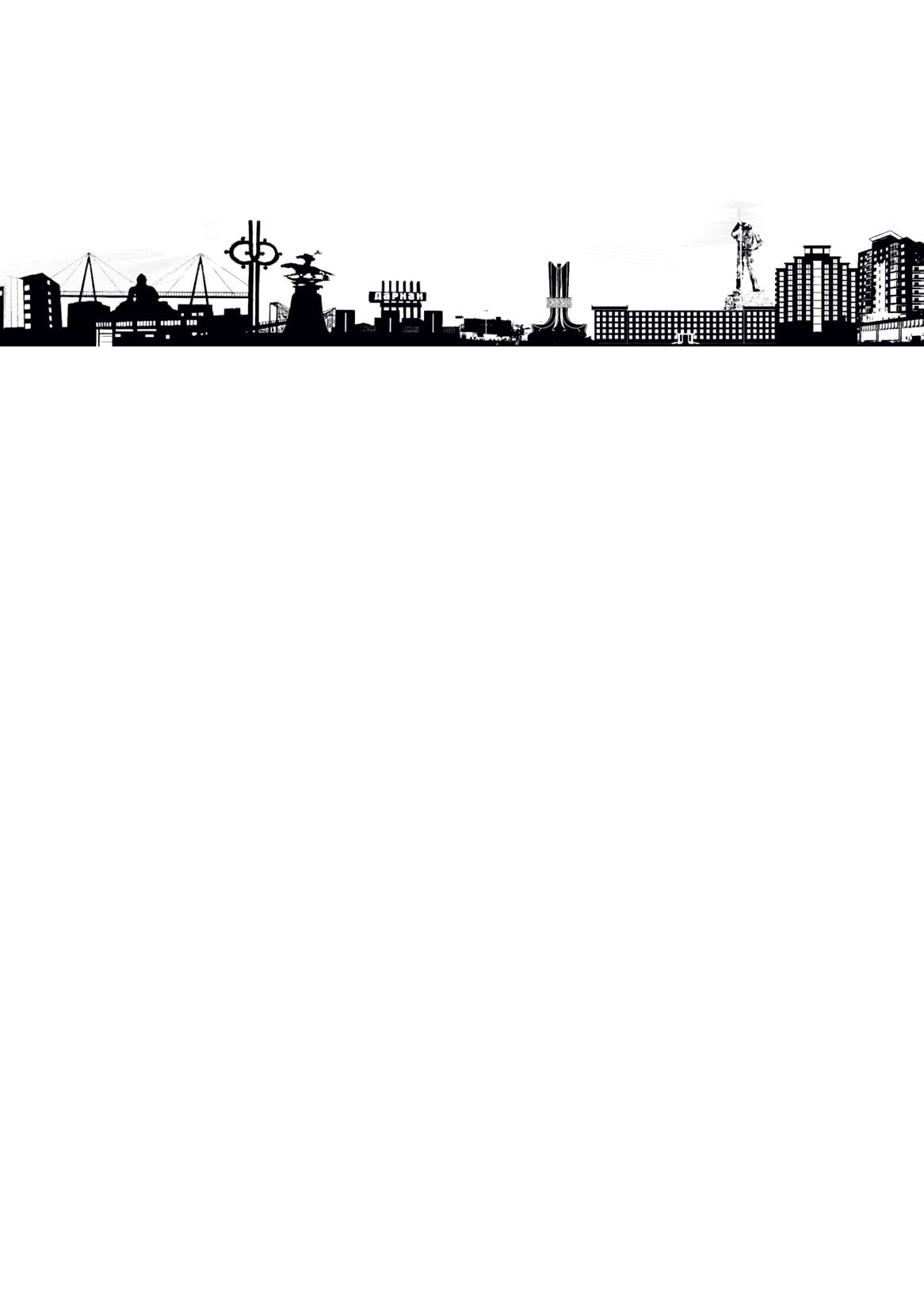 ГУРАВ. ТҮРЭЭСИЙН ОРОН СУУЦНЫ ХАРИЛЦААГ ЗОХИЦУУЛАХ ЧИГЛЭЛЭЭР
Монгол Улсын Засгийн газрын 2015 оны 248 тоот тогтоолоор “Түрээсийн орон сууц” хөтөлбөр батлагдсан. Үүнийг орон нутгийн онцлогт тохирсон байдлаар түрээсийн орон сууцны журамтай болох шаардлагатай байна.
Төрийн болон хувийн хэвшлийн түрээсийн орон сууцны тооллого хийх хэрэгтэй байна.
Хувиараа орон сууцыг түрээсэлж орлого олдог хувийн хэвшлийн иргэд олширч байна. Тухайлбал Дархан сумын 5, 6 дугаар багийн 19, 20 дугаар хорооллуудад маш их иргэд түрээсээр брак байшинд амьдарч байгаа нь манай байгууллагаас хийсэн судалгаагаар нотлогдож байна. Үүний цаана төсвийн орлого нуугдаж байна. Бага дунд орлоготой аймгийн эмзэг хэсгүүдэд түрээсийн орон сууц болон дахин төлөвлөлтийн эргэлтийн орон сууцууд Дарханд шаардлагатай.
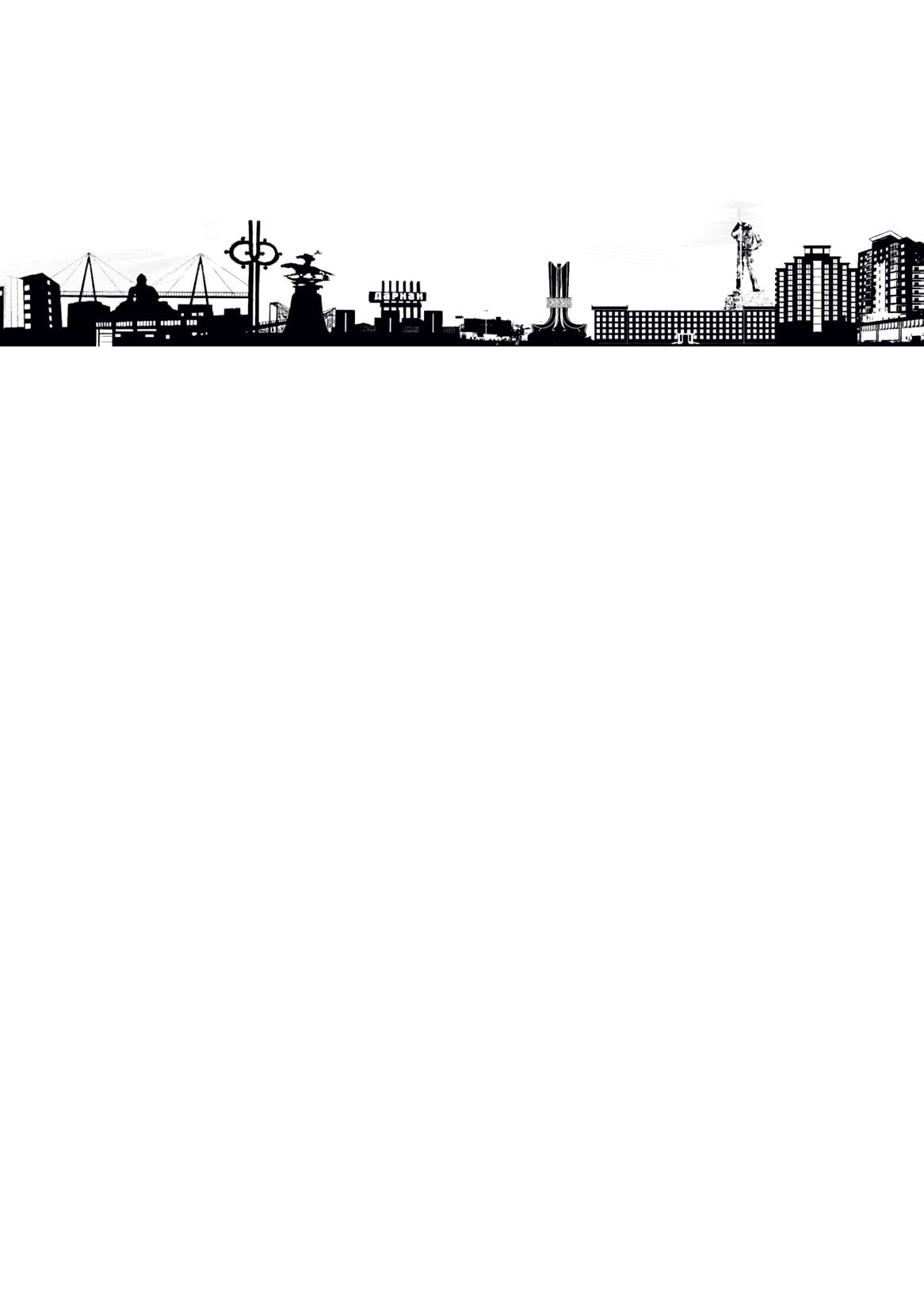 ДӨРӨВ. ОРОН СУУЦ ҮНДЭСНИЙ ХӨТӨЛБӨРИЙН ХЭРЭГЖИЛТИЙГ ОРОН НУТАГТ ХАНГУУЛАХ ЧИГЛЭЛЭЭР
Дархан дахин төлөвлөлт ААТҮГ-ын дүрмийн 1.4-ийн 1.4.4-т заасны дагуу “150 мянган айл-орон сууц” үндэсний хөтөлбөрийг орон нутагт хэрэгжүүлэхээр тусгасан.
Аймгийн орон сууцны хүн ам, орон сууцны тооллогын 2019 оны тайланг статистикийн хэлтсээс авч, уг тайлантай танилцаж, орон сууцны талаарх мэдээллийг судалж үзэж байна.
Монгол Улсын Засгийн газрын 2019 оны 202 тоот тогтоолоор батлуулсан “150 мянган айл - орон сууц үндэсний хөтөлбөр”-ийг хэрэгжүүлэх нэгдсэн төлөвлөгөө боловсруулж байна.
“150 мянган айл- орон сууц” үндэсний хөтөлбөрийг орон нутагт хэрэгжүүлэх “Орон сууц” дэд хөтөлбөрийн төслийг ГХБХБГазартай хамтран боловсруулж, аймгийн ИТХ-аар оруулахад бэлэн болгоод байна.
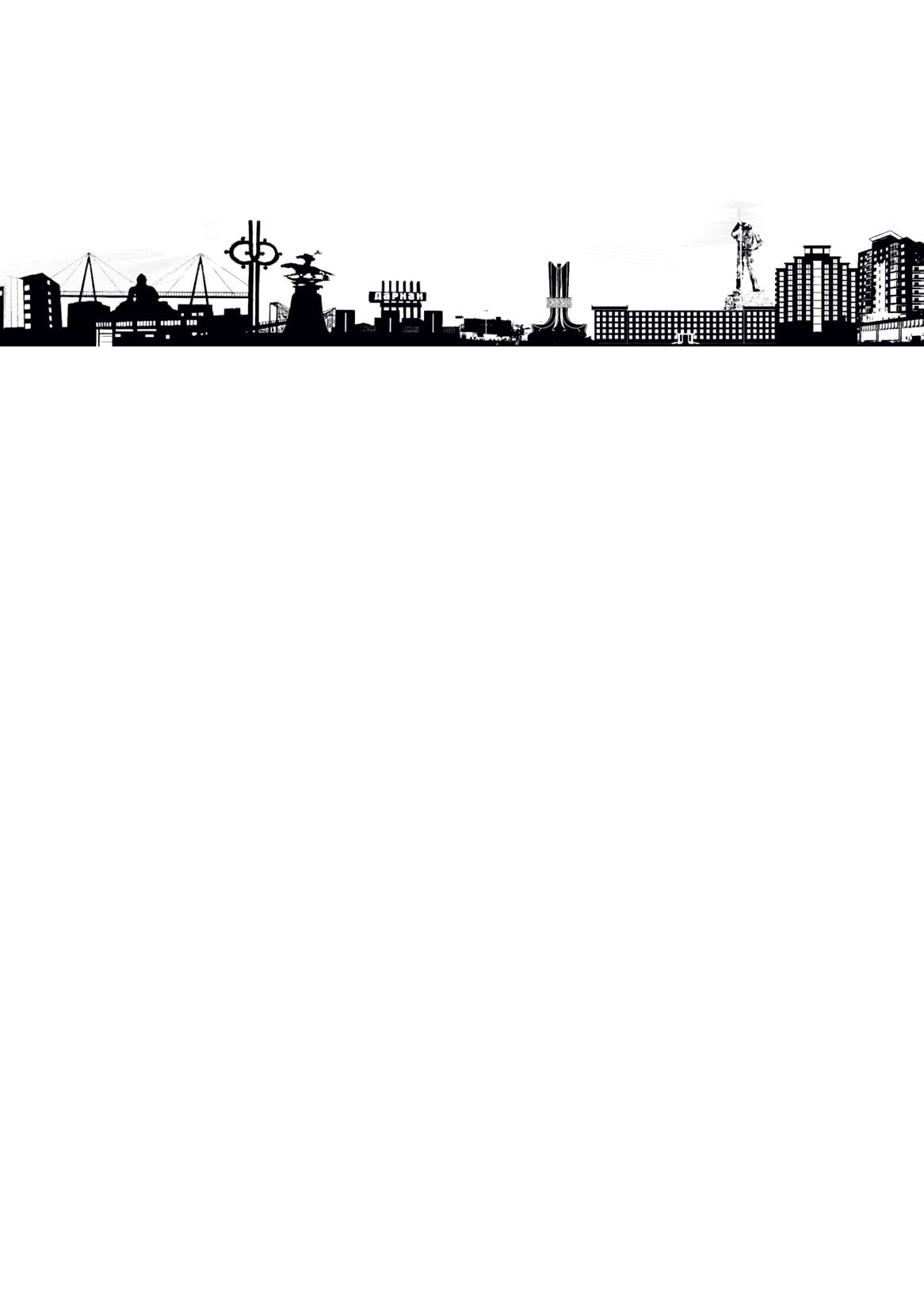 Орон сууцны талаар авч явуулж байгаа арга хэмжээний талаар төслийг нэгтгэх ажлыг эхлүүлээд байна
Дархан-Уул аймгийн хэмжээнд сүүлийн жилүүдэд /2016 оноос хойш баригдсан/ нийтийн болон амины орон сууцны зориулалттай орон сууцны тоон мэдээллийг, шинэчлэх ажлыг хийж байна.
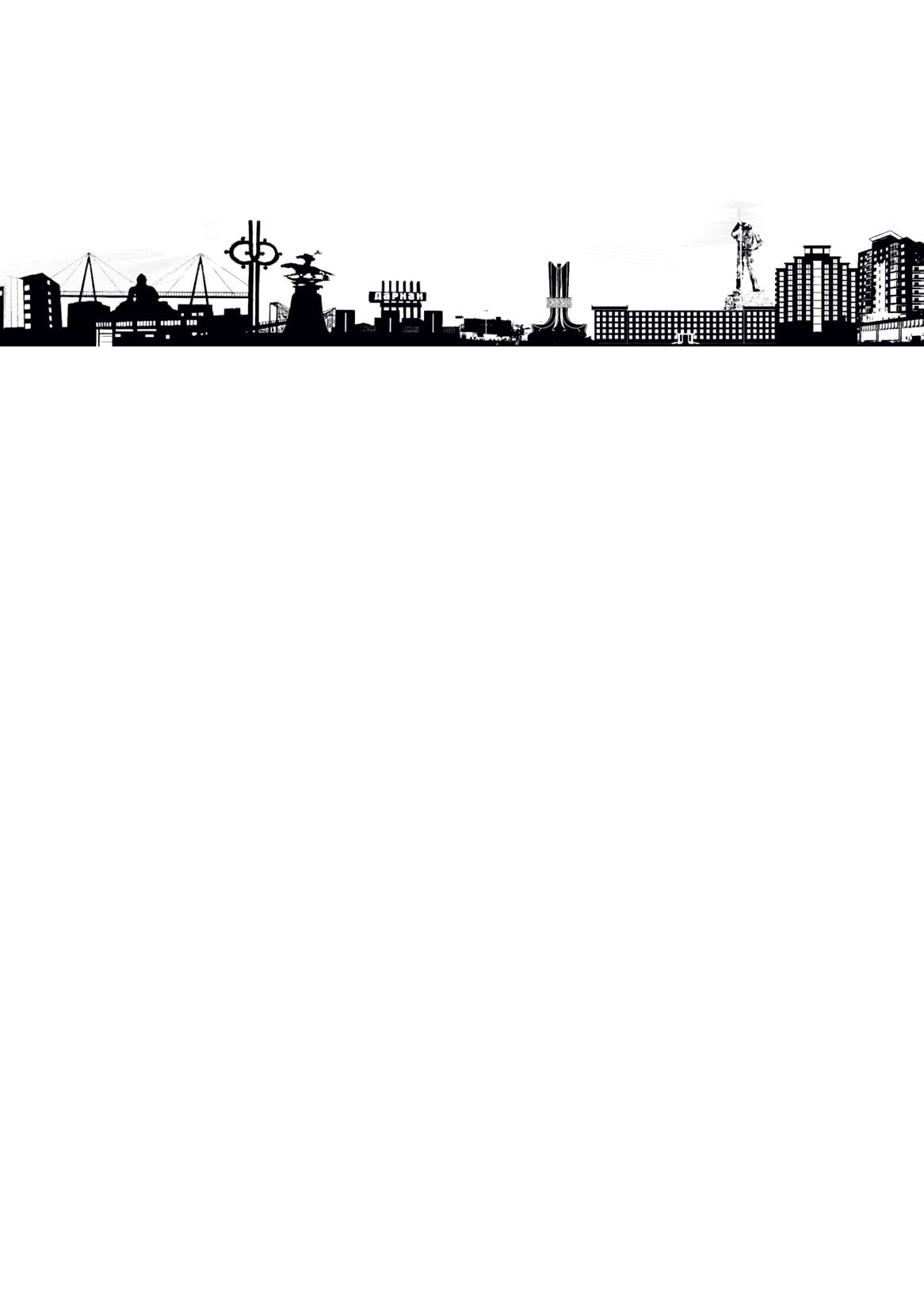 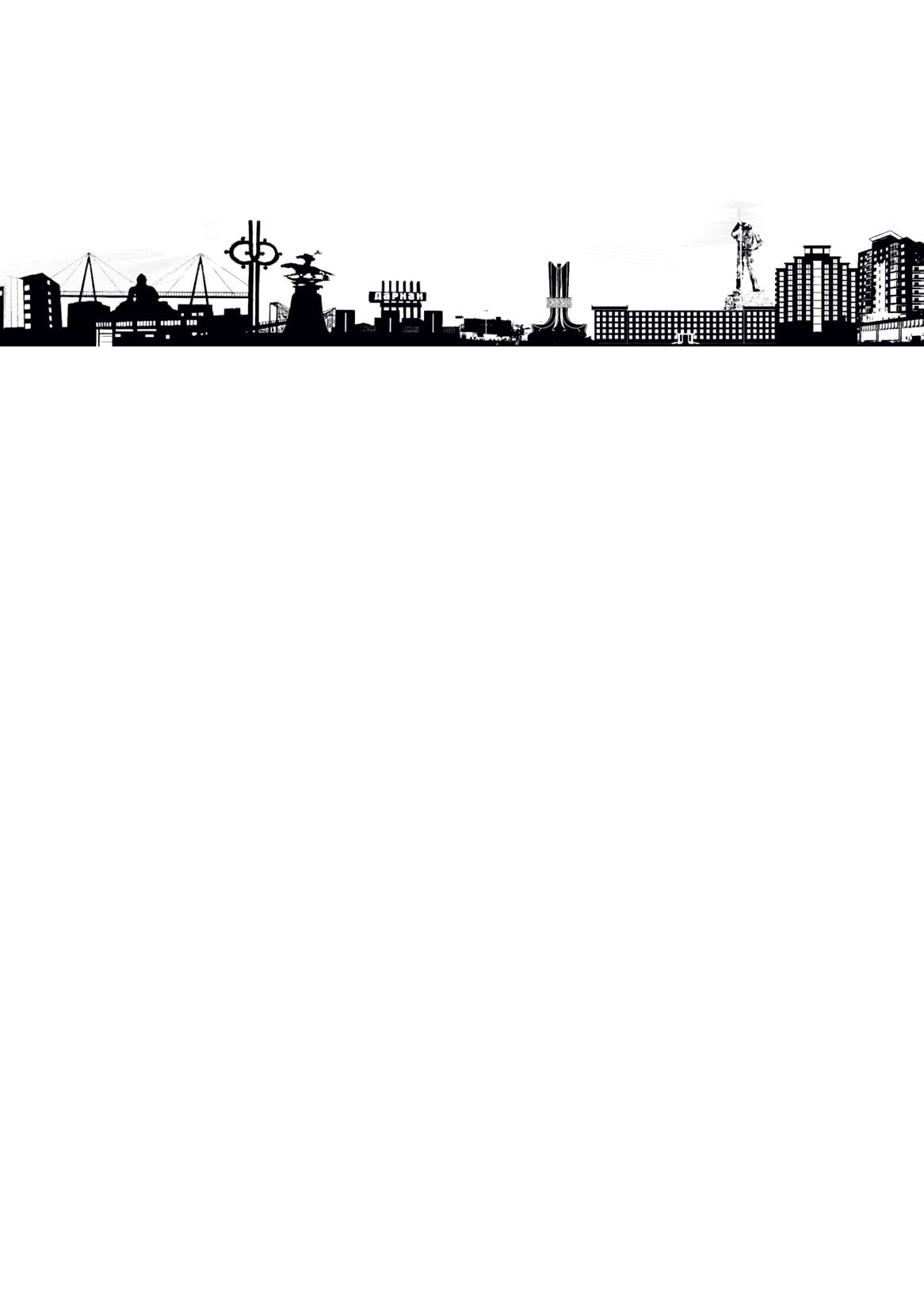 Барилгачдын холбооны дарга, “Чуулгант” ХХК-ны захирал Сарантуяа, “Гэрэлт гартаам” ХХК-ны захирал Б.Даваасамбуу, “Мэнд Галт” ХХК-ны захирал Дэмбэрэлсайхан, “Баян бридж констракшин” ХХК-ны гүйцэтгэх захирал Учралсайхан, инженер Буянхүү, “Гантиг өргөө” ХХК-ны захирал Отгонбаяр зэрэг захирал, инженер нартай дахин төлөвлөлтийн талаар мэдээлэл солилцож, нийтийн зориулалттай орон сууц барих талаар хамтарч ажиллах тухай уулзалт хийв.
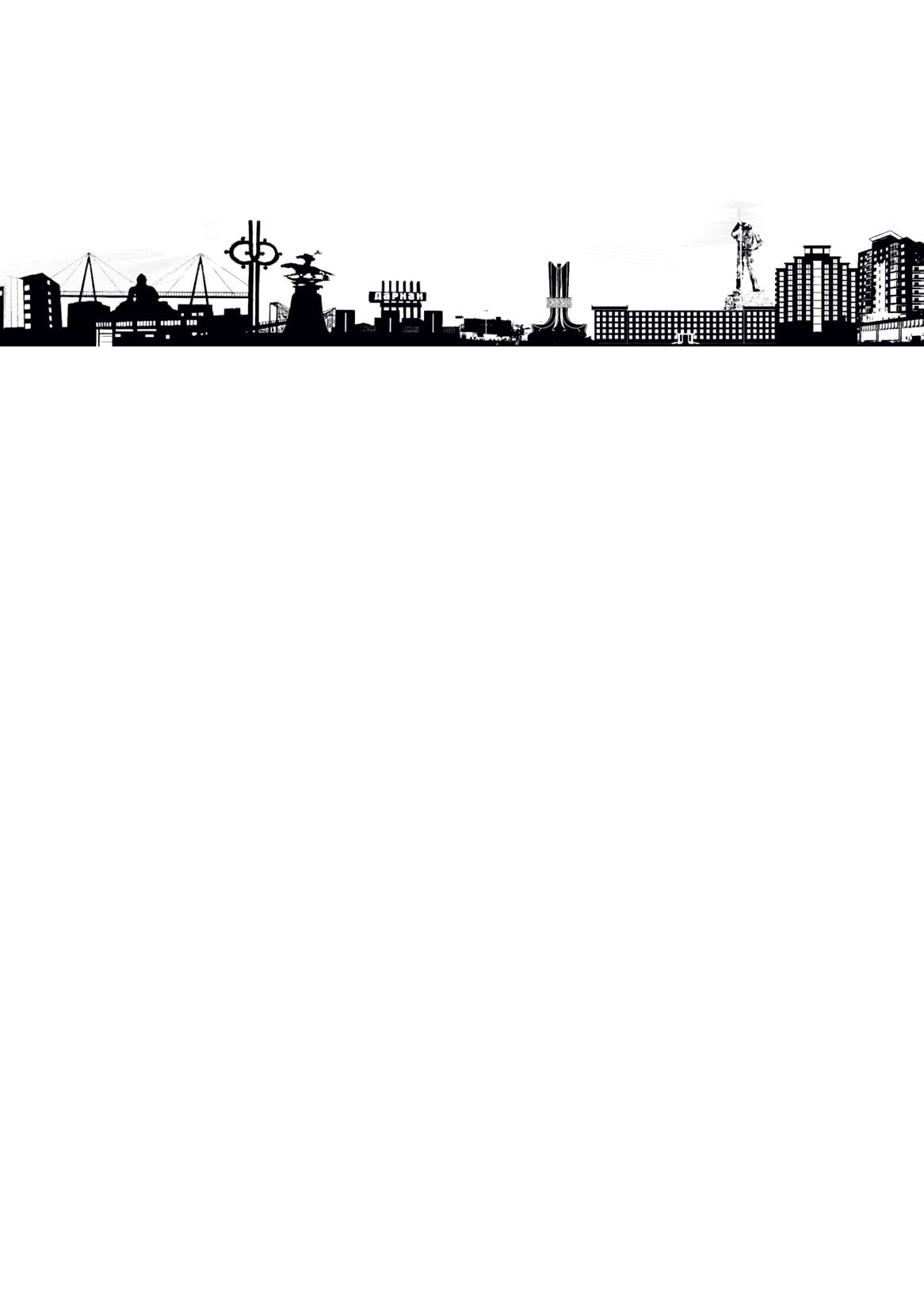 Орон сууц үндэсний хөтөлбөрийг хэрэгжүүлэх гэр хорооллын иргэдийг дэд бүтцэд холбох үйл ажиллагаатай холбоотой зээл олгох талаар Монгол банкны Дархан салбар, Хаан, Хас, Голомт, Ариг, Худалдаа хөгжлийн банкны удирдлагуудтай 2 удаа уулзалт хийлээ.
“Амины орон сууцны жишиг” хороолол байгуулах төлөвлөгөөний дагуу амины орон сууцны загвар сууцны зургийг гаргаж, холбогдох төсөв, зардлын тооцоог гаргаж иргэдэд танилцуулахаар бэлтгэж байна. Цаашид амины орон сууц барих иргэдэд мэдээлэл өгөх, зөвлөх үйлчилгээ эрхлэхээр ажиллаж байна.
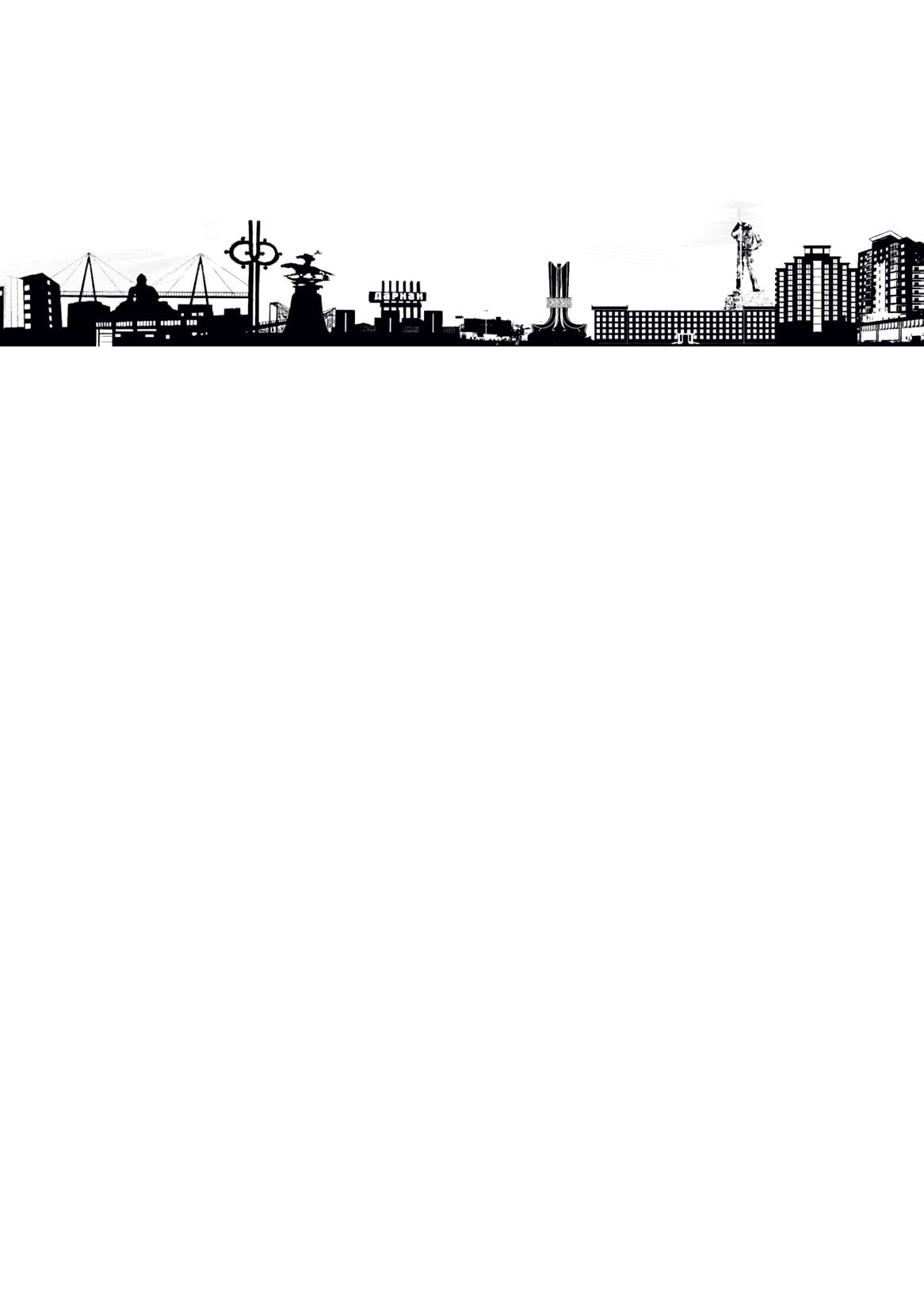 Орон сууцны мэдээллийн сантай болох шаардлагатай байна. Тухайн он жилүүдэд хэчнээн нийтийн зориулалттай болон амины орон сууц баригдах хэдийд эхэлж, хэдийд дуусах, хэд нь баригдаж, хэд нь ашиглалтад орох, иргэдийн орон сууцны эрэлт, хэрэгцээг судалдаг байгууллага байхгүй болсон байна.
ГХБХБГ нь зөвхөн орон сууцны бодлого боловсруулж байгаа бөгөөд яг нарийвчилсан мэдээлэл тэдэнд алга байна. Тийм учраас орон сууцны мэдээллийн сан зайлшгүй шаардлагатай.
Дархан-Уул аймагт төрийн орон сууцны чиглэлээр баригдаж байгаа барилга цөөхөн төдийгүй, түрээсийн орон сууц, бага орлоготой иргэдэд зориулсан орон сууц баригдахгүй байгаа юм.
Орон сууцнуудыг паспортжуулах ажлыг зохион байгуулах шаардлагатай байна. Энэхүү ажлын хүрээнд шинээр баригдаж байгаа амины орон сууцны чанар байдлыг үзэж, хүлээн авч тэдэнд холбогдох зөвлөгөө өгч бүртгэлжүүлэх шаардлагатай байна. 
“Орон сууцны сан” байгуулж түүгээрээ дахин төлөвлөлтийн бүсэд орон сууц барих эх үүсвэрийг бүрдүүлэх эрх зүйн орчинтой болох хэрэгтэй байна.
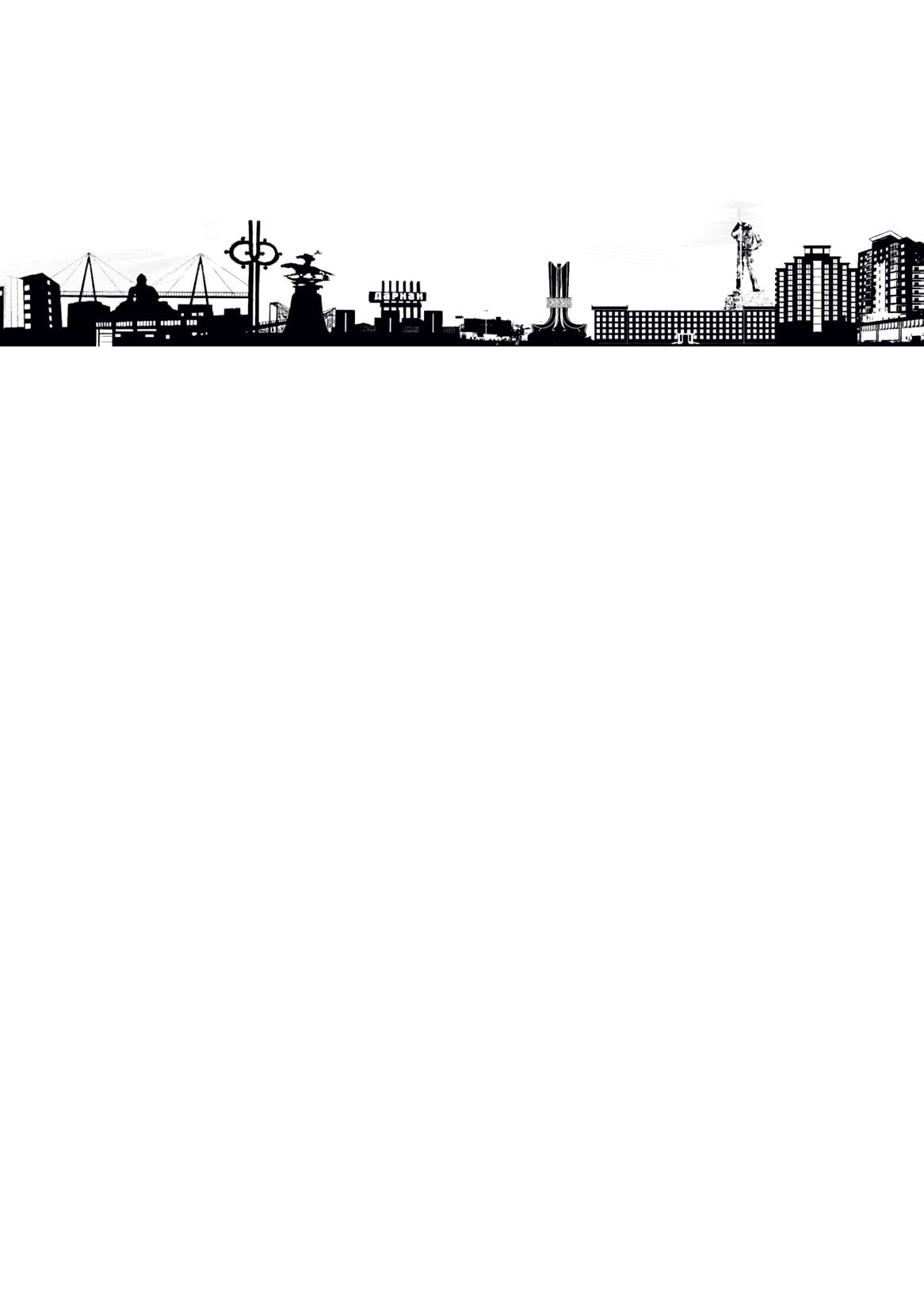 Орон сууцны асуудал, бодлогын чиглэлээр дотоод зохион байгуулалтын хувьд нэлээд цэгцлэх асуудал байна.
Юуны өмнө иргэдэд орон сууцны талаар мэдээлэл өгөх шаардлагатай төдийгүй, орон сууцны мэдээллийг “Нэг цэг”-т төвлөрүүлэх нөхцөл шаардлага бий болсон, орон сууцны талаар төрөөс явуулж буй бодлогыг сурталчлах таниулах асуудал хоцрогдолтой болсон байна.
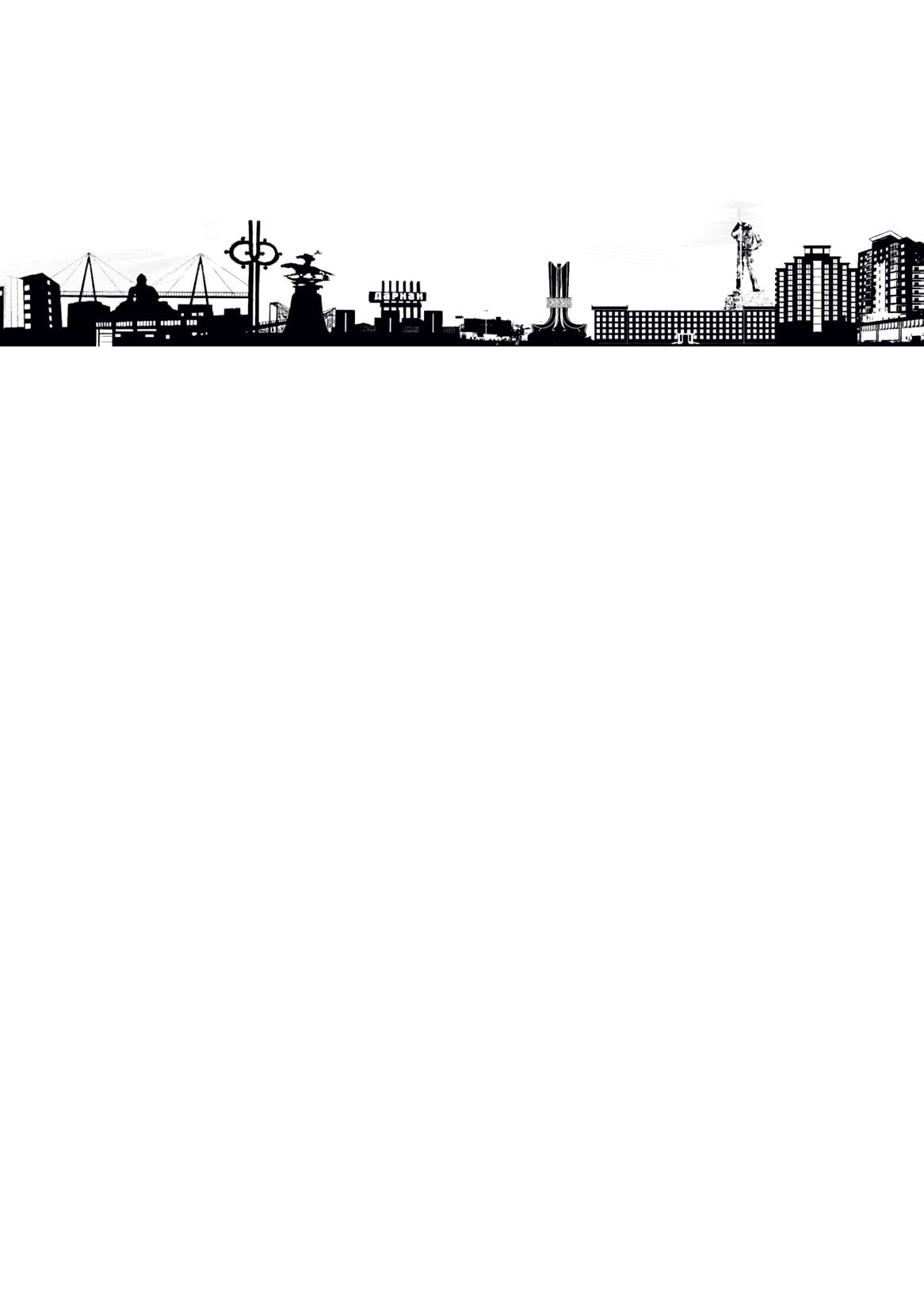 Түүнчлэн орон сууцны тооллого хийх, ашиглалтын нөхцөлийг үнэлэх нөхцөл бий болсон байна.
Амины орон сууц барих иргэдийн зээлийн бодлогоор дэмжих шаардлагатай байна.
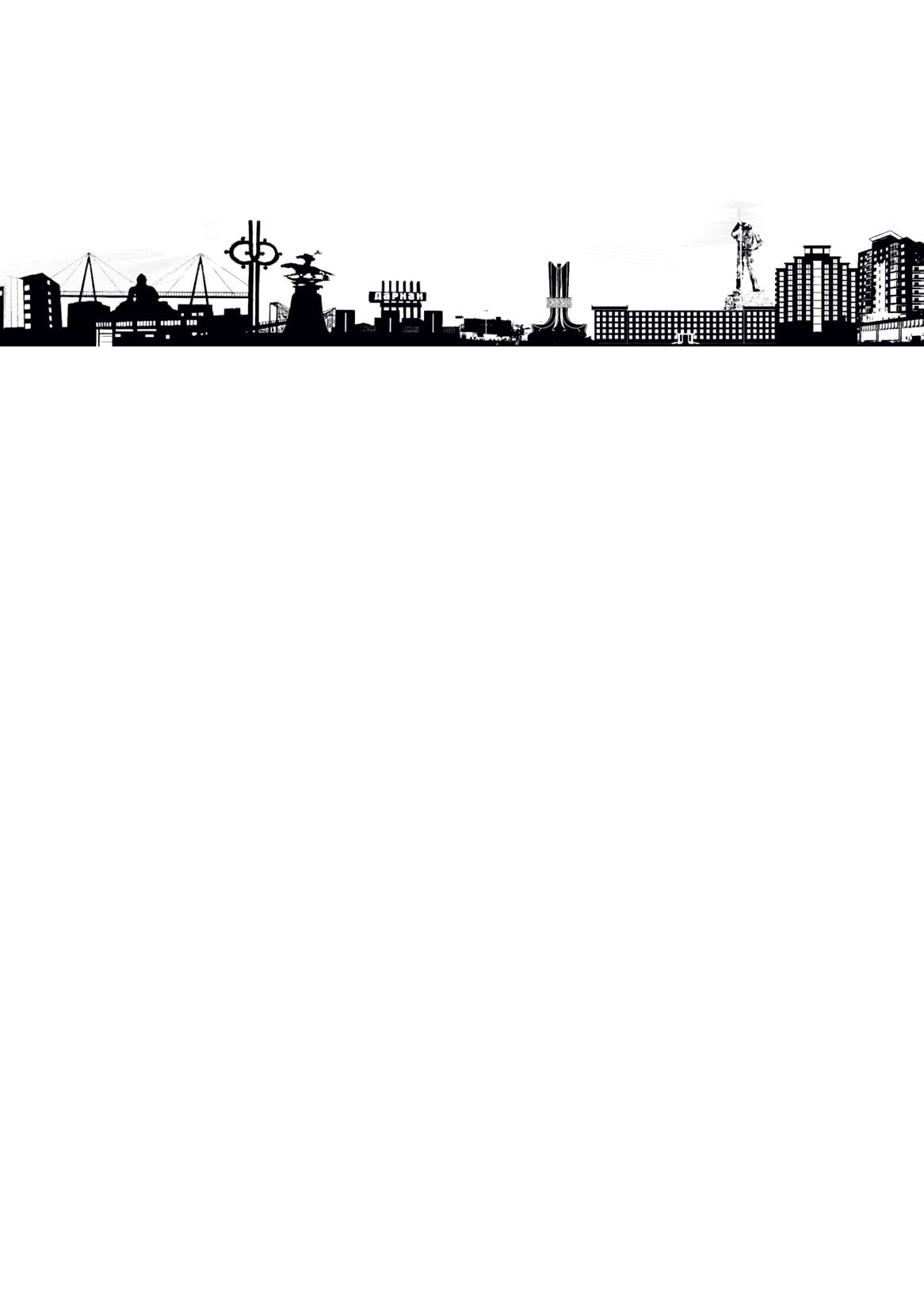 ТАВ. АГААР, ОРЧНЫ БОХИРДЛЫГ БУУРУУЛАХ ҮЙЛ АЖИЛЛАГААГ ЗОХИОН БАЙГУУЛАХ ЧИГЛЭЛЭЭР
Байгууллагын дүрмийн 1.4.5 дахь заалтад Агаар, орчны бохирдлыг бууруулах үйл ажиллагааг зохион байгуулахаар тусгасан. Энэ чиглэлээр мэргэжлийн олон байгууллагууд ажиллаж байгаа боловч манай байгууллагын хувьд энэхүү ажлыг бодит ажлыг гүйцэтгүүлэхээр дүрмэнд тусгасан гэж ойлгож байгаа. Ийм учраас энэ ажлыг гүйцэтгэхдээ Дархан сумын агаарын бохирдлыг хамгийн ихээр үүсгэж байгаа гэр хорооллыг тохижуулах, орон сууцжуулах, гэр хорооллын дэд бүтцийг сайжруулах гэж үзэж байна.
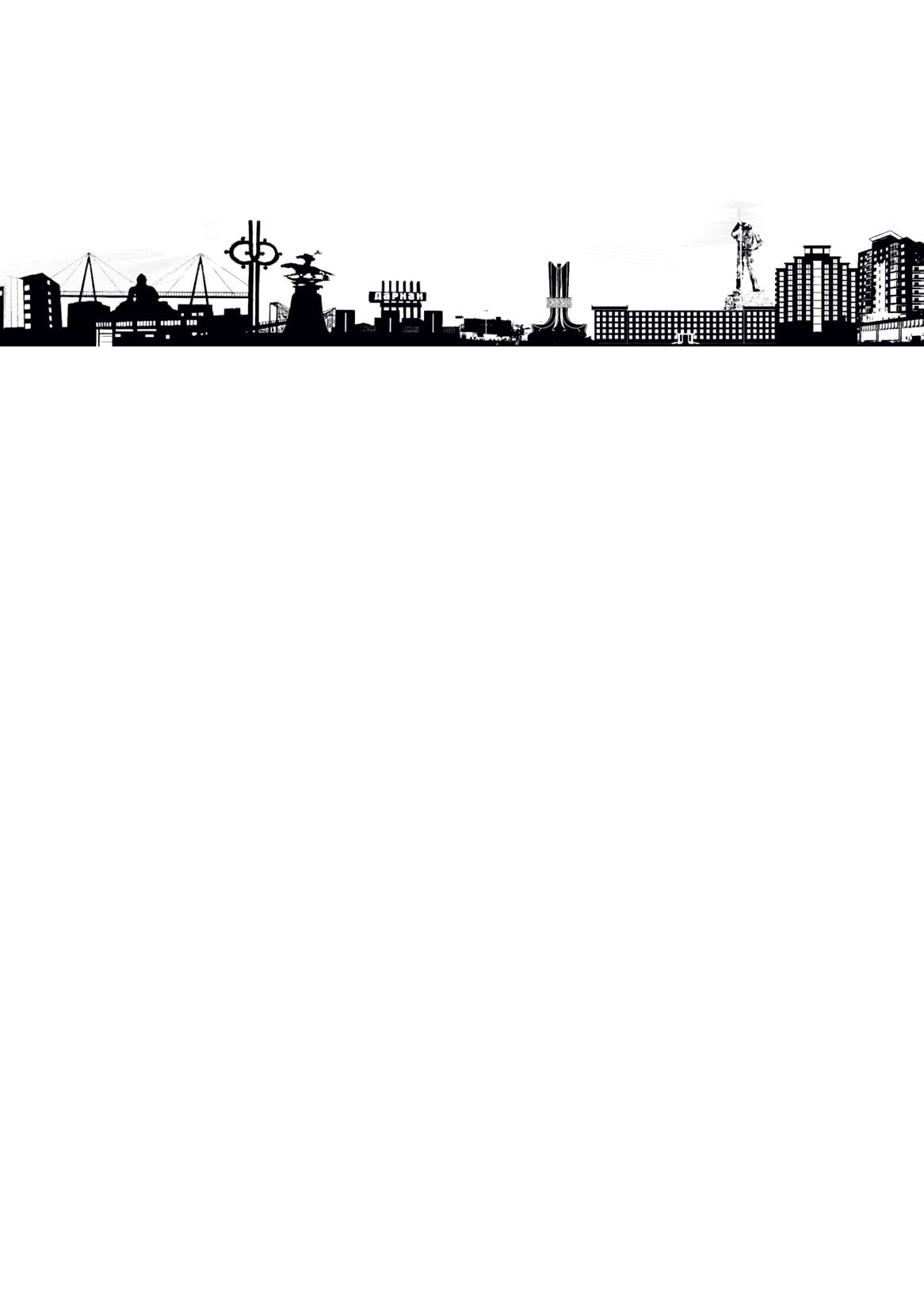 Одоогийн байдлаар Дархан сумын хэмжээнд агаарын чанарыг сайжруулах 1 дүгээр бүсэд 1, 2, 3, 15 дугаар баг, 2 дугаар бүсэд Малчин, 5, 6, 7, 8 дугаар багуудыг тогтоосон байна.
Энэ чиглэлээр он гараад Дархан сумын ЗДТГазраас халаалтын эх үүсвэрийн судалгааг авч байна. Мөн аймгийн Засаг даргын үйл ажиллагааны хөтөлбөрт “Эко жорлон” төслийг хэрэгжүүлэх, гэр хорооллын халаалтаа шийдэж чадахгүй айл өрхүүдэд шинэ техник, технологи нэвтрүүлэх талаар тусгасныг 2021 онд хэрэгжүүлэх төлөвлөгөөтэй байна.
Байршлаас үр хамаарч дэд бүтцээ шийдэж халаалттай болох, жорлонгоо шинэчлэх боломж иргэдэд байна гэж үзэж байна.
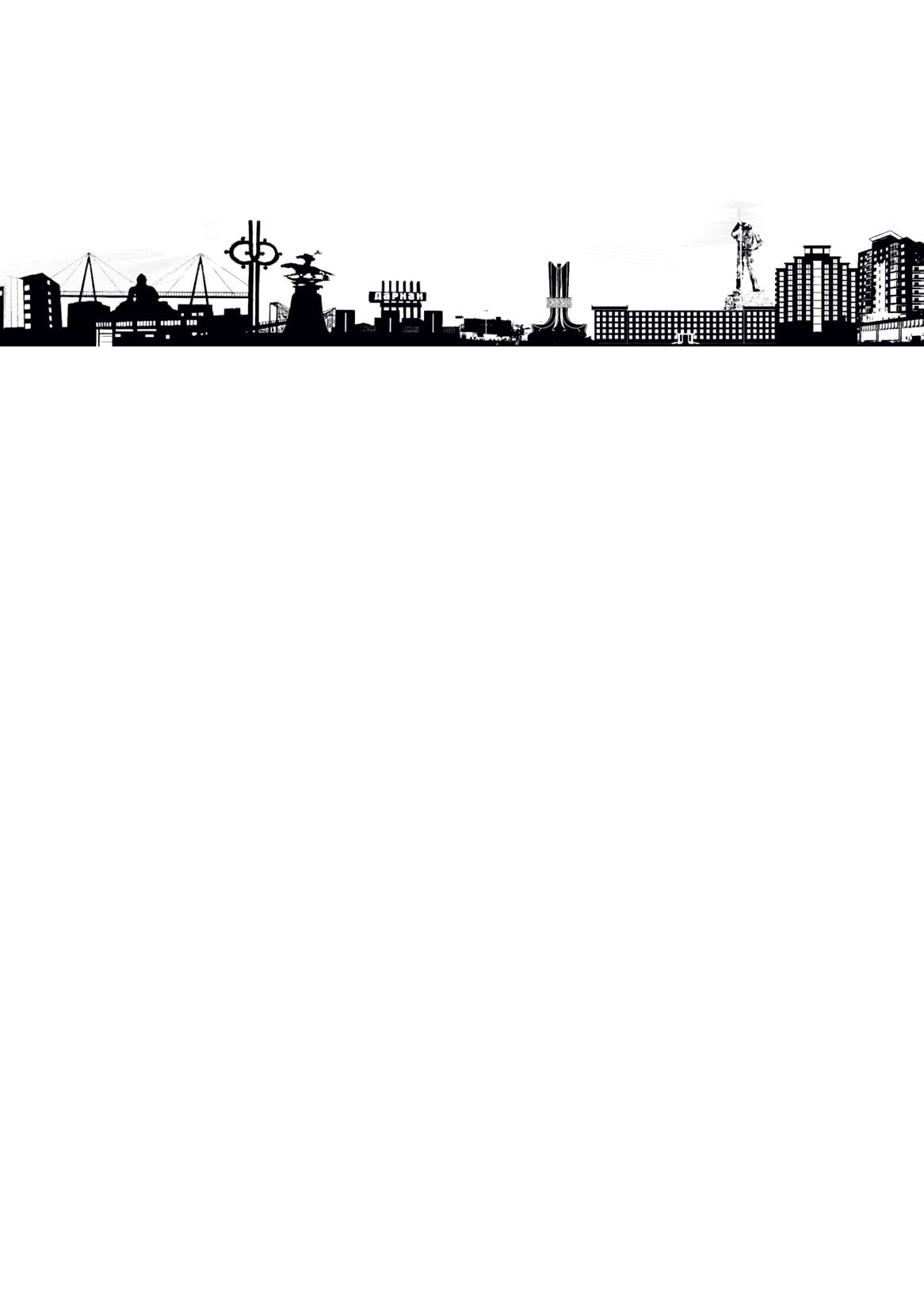 Агаарын бохирдлыг бууруулах зорилгоор Улаанбаатар хотын Монватт, Bauhaus, Атмор ХХК-ны удирдлагуудтай холбогдож халаалтын шийдэл, бохирын шийдлийн талаар хамтран төсөл хэрэгжүүлэхээр ажиллаж байна. Түүнчлэн гэр сууцанд амьдардаг өрхүүдэд зориулан халаалтын тоног төхөөрөмжийг Дархан сумын айл өрхүүдэд туршиж хамтран ажиллахаар МонВатт ХХК-тай тохироод байна.
Мөн түүнчлэн “Гэр хороолол”-ын иргэдрүү хандсан, халаалтын шийдлүүд, бохирын шугамын технологи, “Жорлонгоо шинэчлэе” зэрэг олон ажлуудыг сурталчилгаа маягаар хүргэж байна.
Аймаг, сумдын удирдлагатай хамтран, “сайжруулсан түлш”-ийг агаарын бохирдол үүсгэж байгаа гэр хороололд нэвтрүүлэхээр бэлтгэж байна.
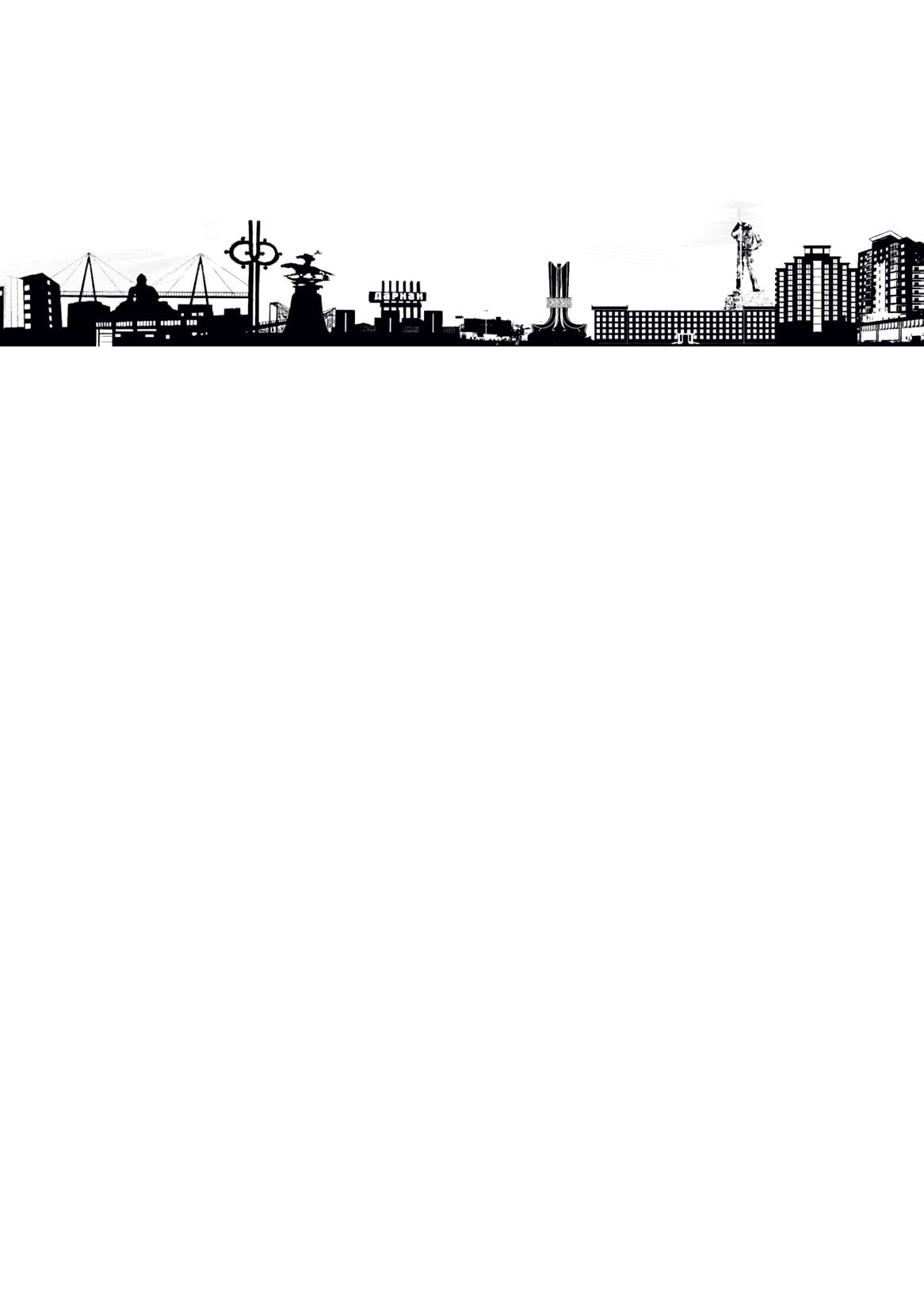 ЗУРГАА. САНХҮҮГИЙН ҮЙЛ АЖИЛЛАГААНЫ ТАЛААР
Манай байгууллага 2020 онд 67.4 сая төгрөгний зарлага санхүүжилт гаргаж 2.7 сая төгрөгийн ашигтай ажилласан гэсэн дүгнэлтийг хөндлөнгийн аудитын байгууллагаар тогтоосон.
Оны эцсийн байдлаар ___ сая төгрөгийн ашигтай ажилласан гэсэн дүгнэлтийг хөндлөнгийн аудитын байгууллагаар тогтоосон.
Цаашид санхүүгийн орлогын төлөвлөгөөг урьдчилан тооцож батлуулах, орлогын эх үүсвэрийг нэмэгдүүлэх чиглэлээр тодорхой асуудал боловсруулж аймгийн Засаг даргад танилцуулах болно.
Байгууллагын орлогын эх үүсвэрийг гэр хорооллын иргэдэд таниулах, мэдлэг олгох зорилгоор шторк хийж сурталчлахаар төлөвлөж байна.
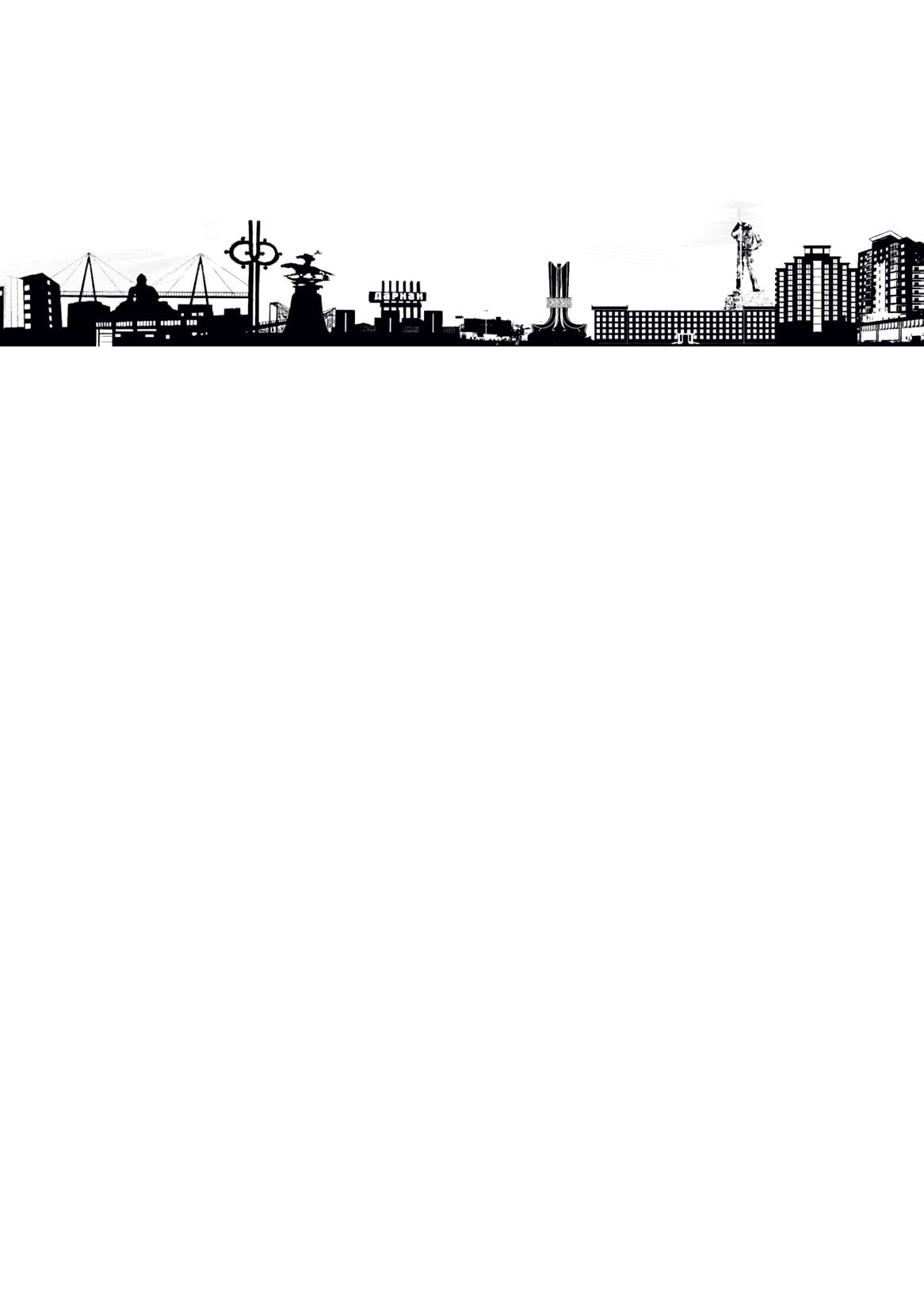 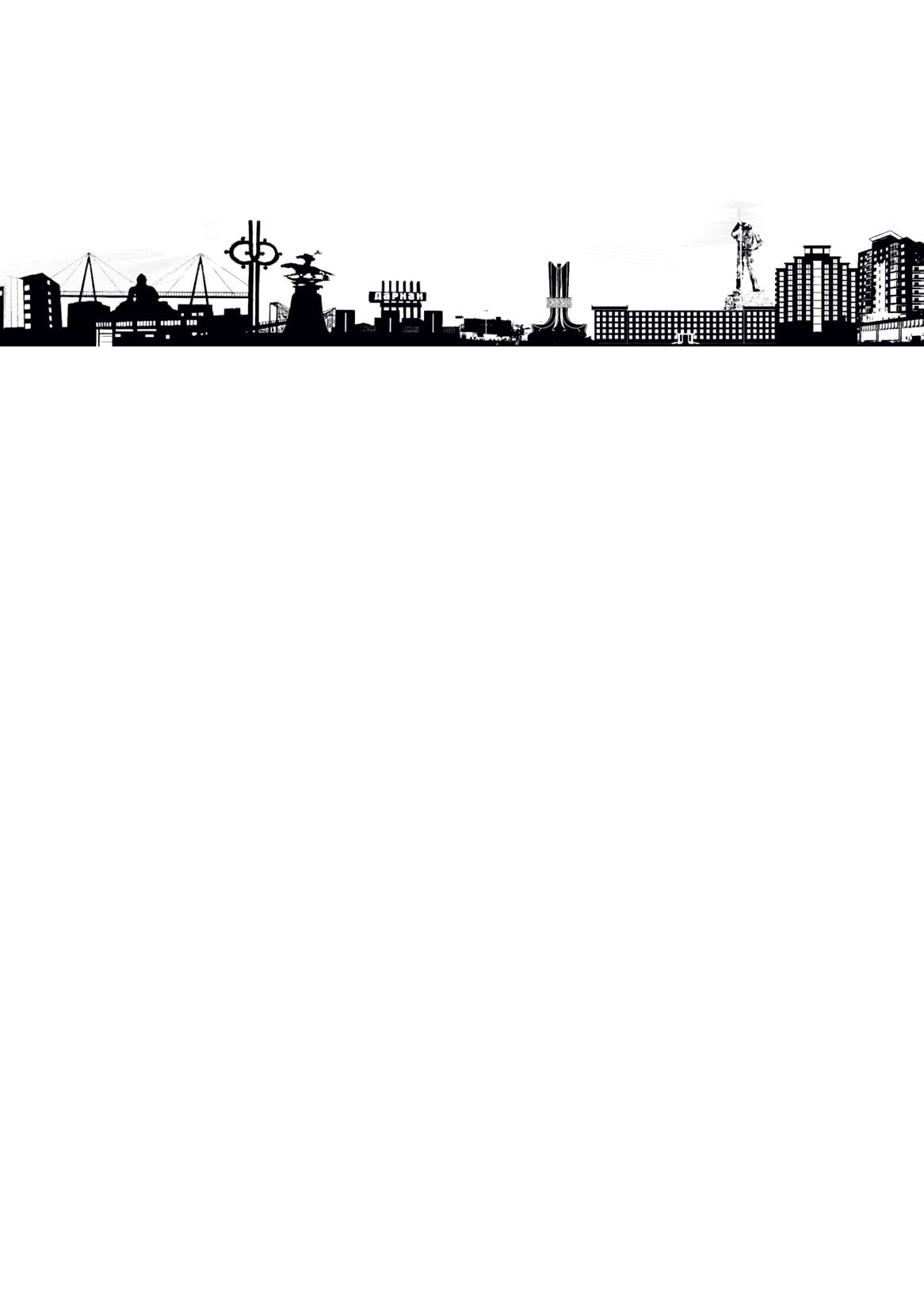 ДОЛОО. АЙМГИЙН ЗАСАГ ДАРГА, ИТХ-ЫН ТЭРГҮҮЛЭГЧ НАРТ УЛАМЖЛАН, ШИЙДВЭРЛҮҮЛЭХ АСУУДЛУУД НЬ:
Чиг үүргийг тодорхой болгох
Тухайлбал: 
Орон сууц
Түрээсийн орон сууц
Агаар, орчны бохирдлыг бууруулах чиглэлээр
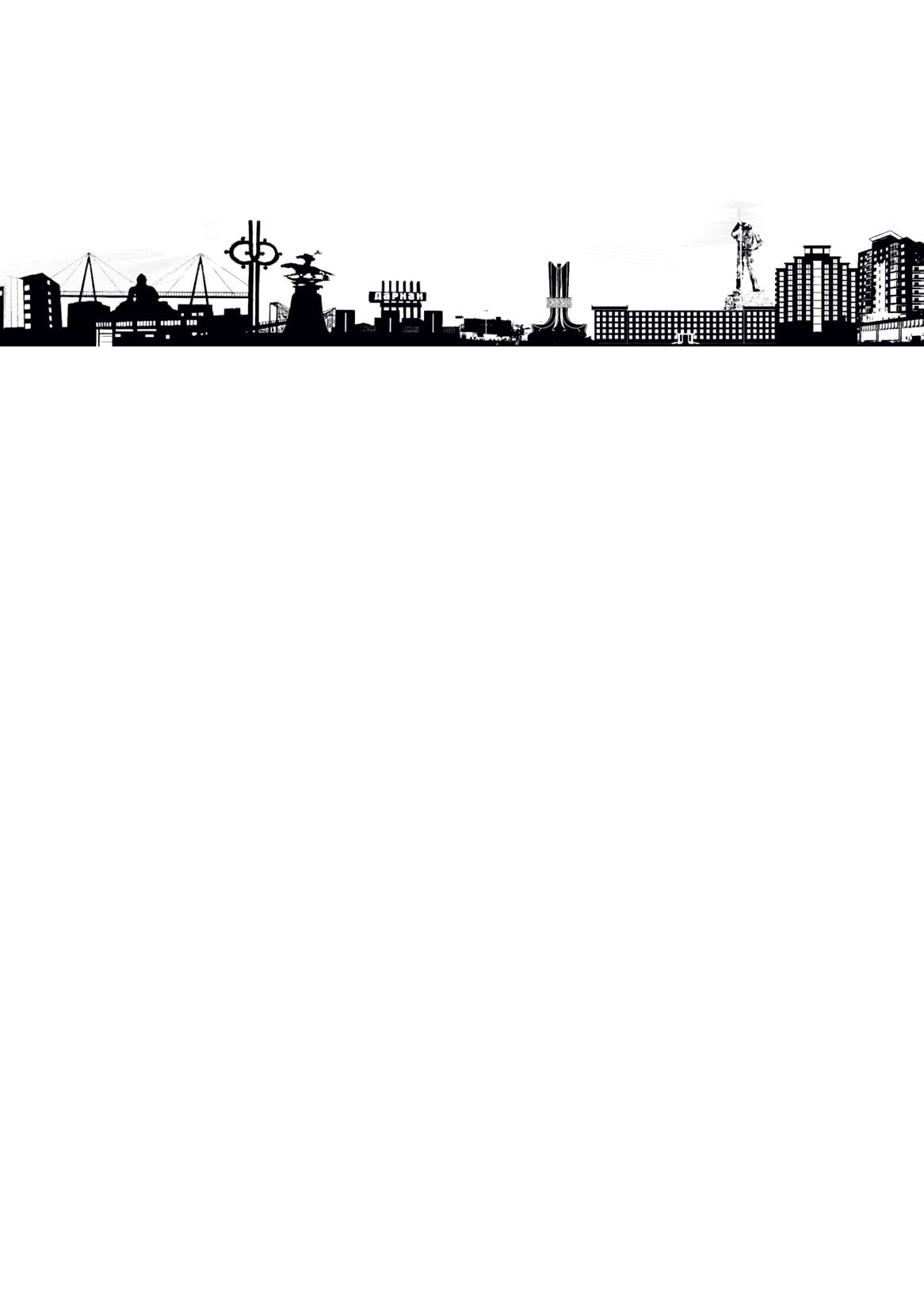 Дахин төлөвлөлтийн бодлогыг тодорхойлох, уг бодлогын дагуу шаардлагатай хөрөнгийг жил бүрийн төсөвт тусгах, олон 	улсын төсөл, хөтөлбөрт хамруулах ажлыг аймгийн ИТХ, Засаг даргатай хамтран зохион байгуулах
Түрээсийн орон сууц буюу дахин төлөвлөлтөөр баригдсан орон сууцыг манай байгууллагын мэдэлд харьяалуулах
Орон сууцны сан байгуулах асуудлыг холбогдох газруудад уламжилж Сангийн хөрөнгийн эх үүсвэрээр жил бүр орон сууц барих асуудлыг шийдвэрлэх
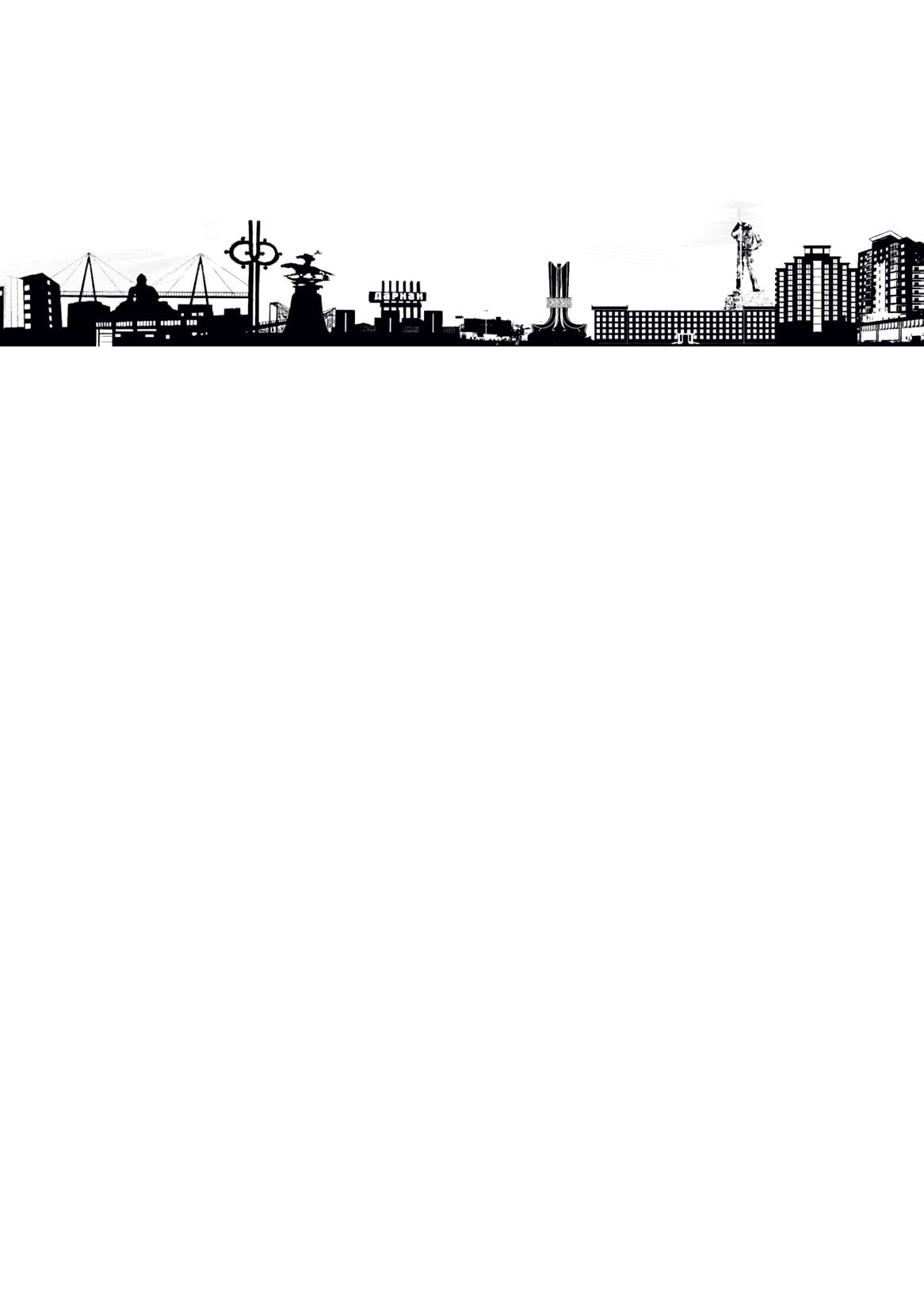 Анхаарал тавьсанд баярлалаа
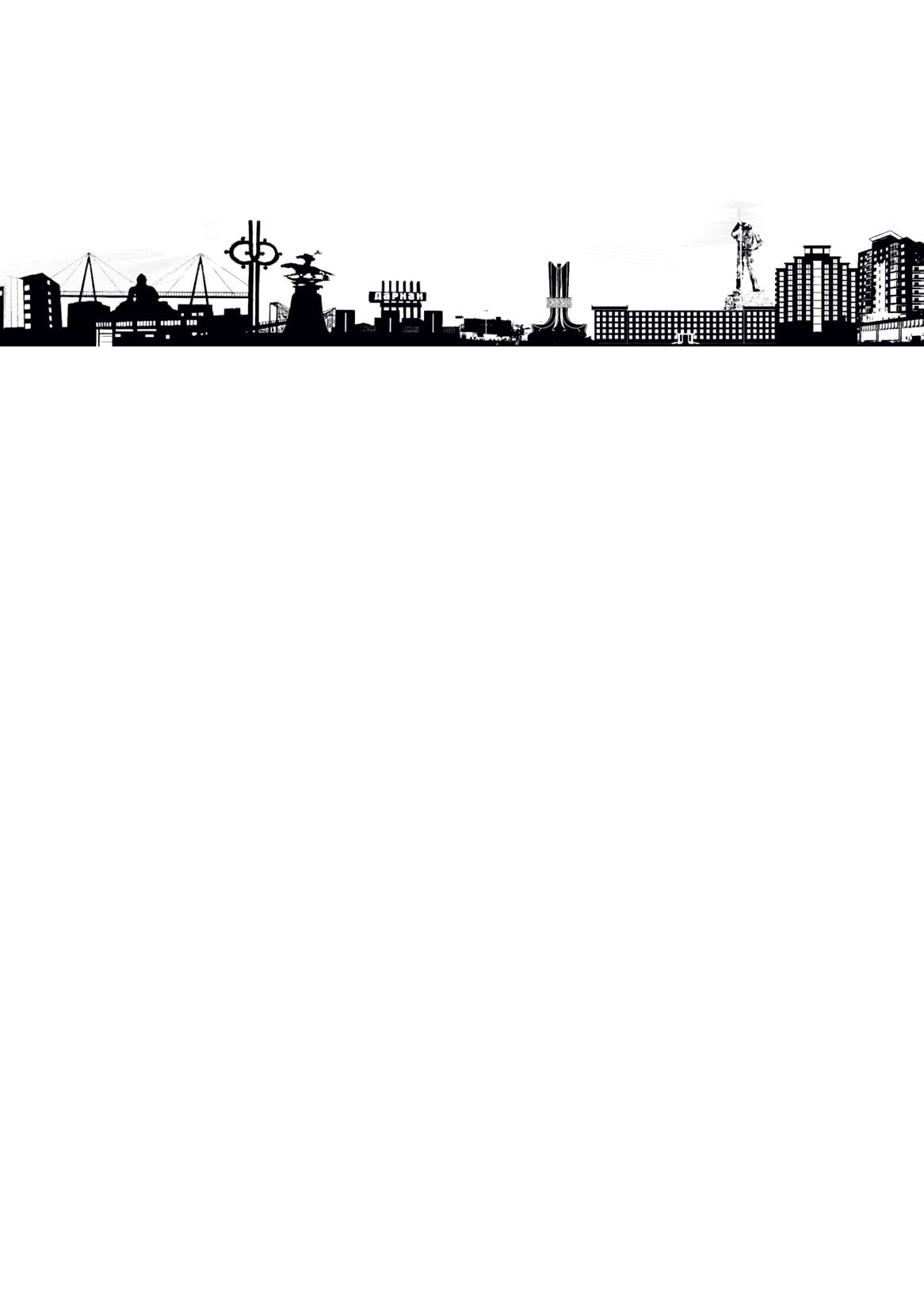